Lecture 15:Small Solar System Bodies
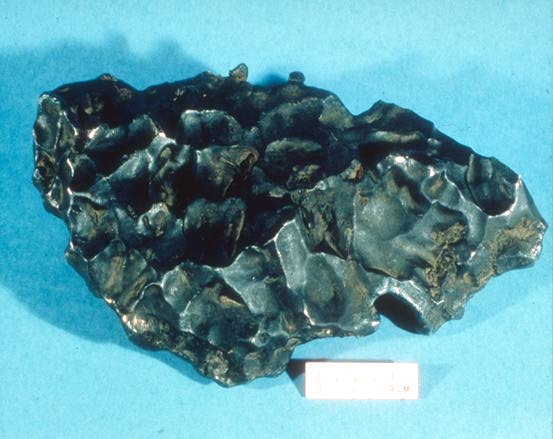 Claire Max
May 27, 2014
Astro 18: Planets and Planetary Systems
UC Santa Cruz
Outline of lecture
Asteroids
Pluto and Charon
Comets
Meteorites
Cosmic Collisions
First, some definitions
Asteroid: a rocky leftover planetesimal orbiting the Sun
Comet: an icy leftover planetesimal orbiting the Sun (regardless of whether it has a tail!)
Meteor: a flash of light in the sky caused by a particle or chunk of rock entering the atmosphere.  May come from comet or asteroid.
Meteorite: any piece of rock that fell to the ground from space, whether from an asteroid, comet, or even from another planet
The Main Points, part 1
Asteroids
Failed planetesimals in outer Solar System
Fairly circular orbits
Mostly in “Kuiper Belt” beyond Neptune
Pluto and Charon
Similar to Kuiper Belt asteroids in many ways
Comets
Highly elliptical orbits
“Dirty snowballs” – agglomerations of rock and ice
Born in “Oort Cloud” that surrounds Solar System
The Main Points, part 2
Meteorites
Some are identifiable pieces of the Moon, Mars, or Vesta; most are pieces of asteroids
Broken off their parent bodies 10’s to 100’s of million years ago (“recently”)
Oldest meteorites contain unprocessed material from when the Solar System formed
Cosmic Collisions
Major role in evolution of Solar System, Earth
Significant collision with s Near Earth Objects is not improbable today
Asteroids as seen from Earth
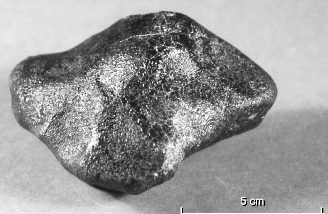 Vesta (525 km)
Keck Tel. Adaptive Optics.
Movie in spectral line of pyroxene.
A piece of Vesta landed on Earth as a meteorite!
Made almost entirely of pyroxene.
Some asteroids photographed by spacecraft (up close)
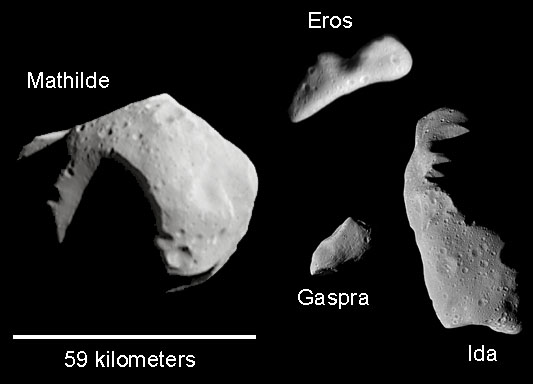 Asteroids as seen from space
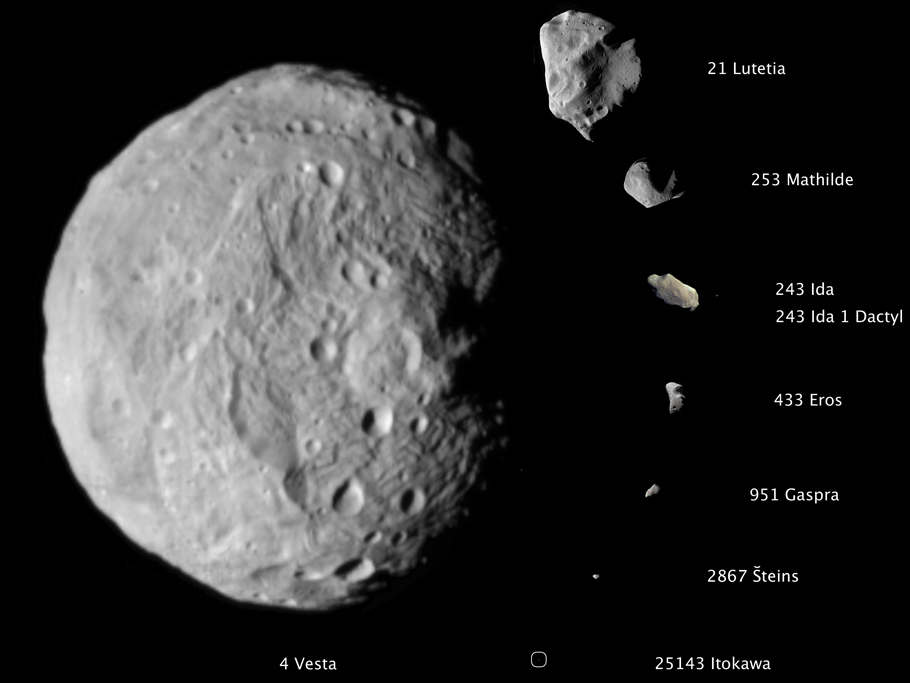 Vesta was reclassified as a “dwarf planet”
Vesta as seen by the Dawn Spacecraft
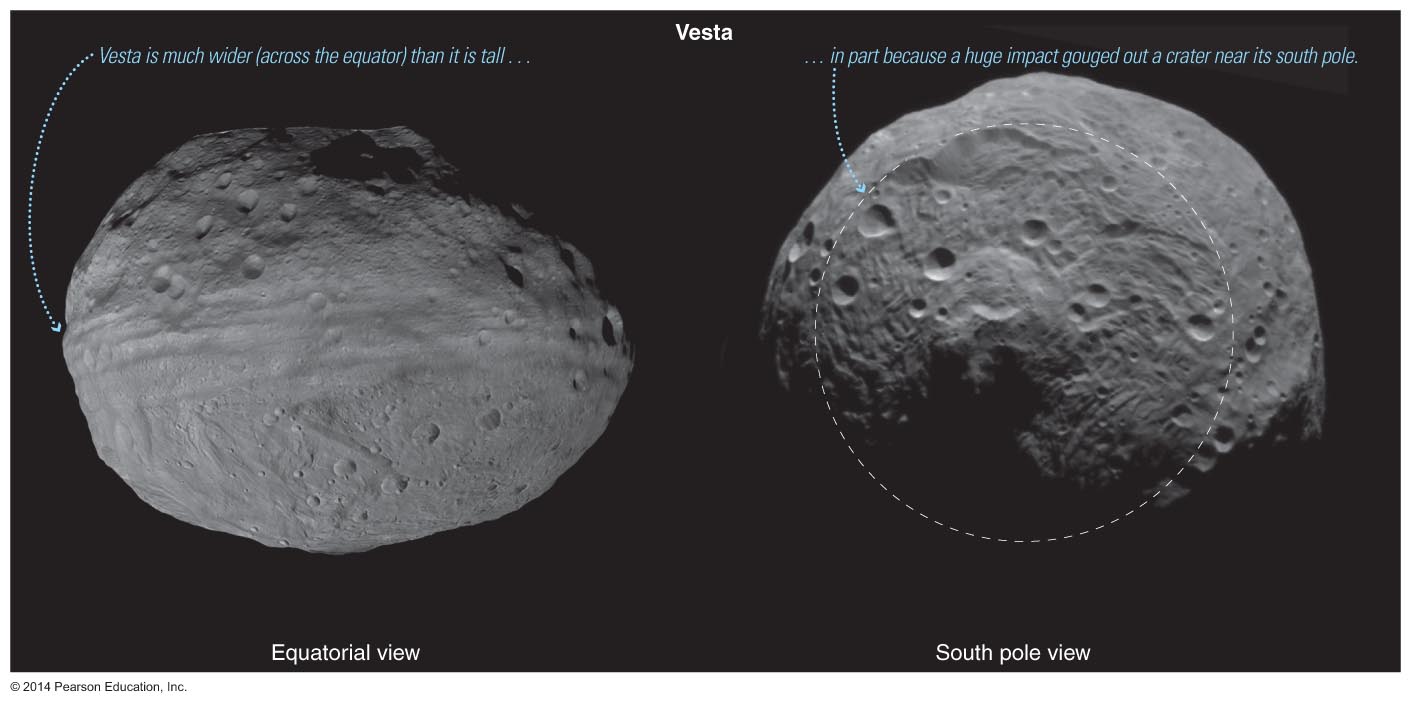 Vesta has differentiated interior
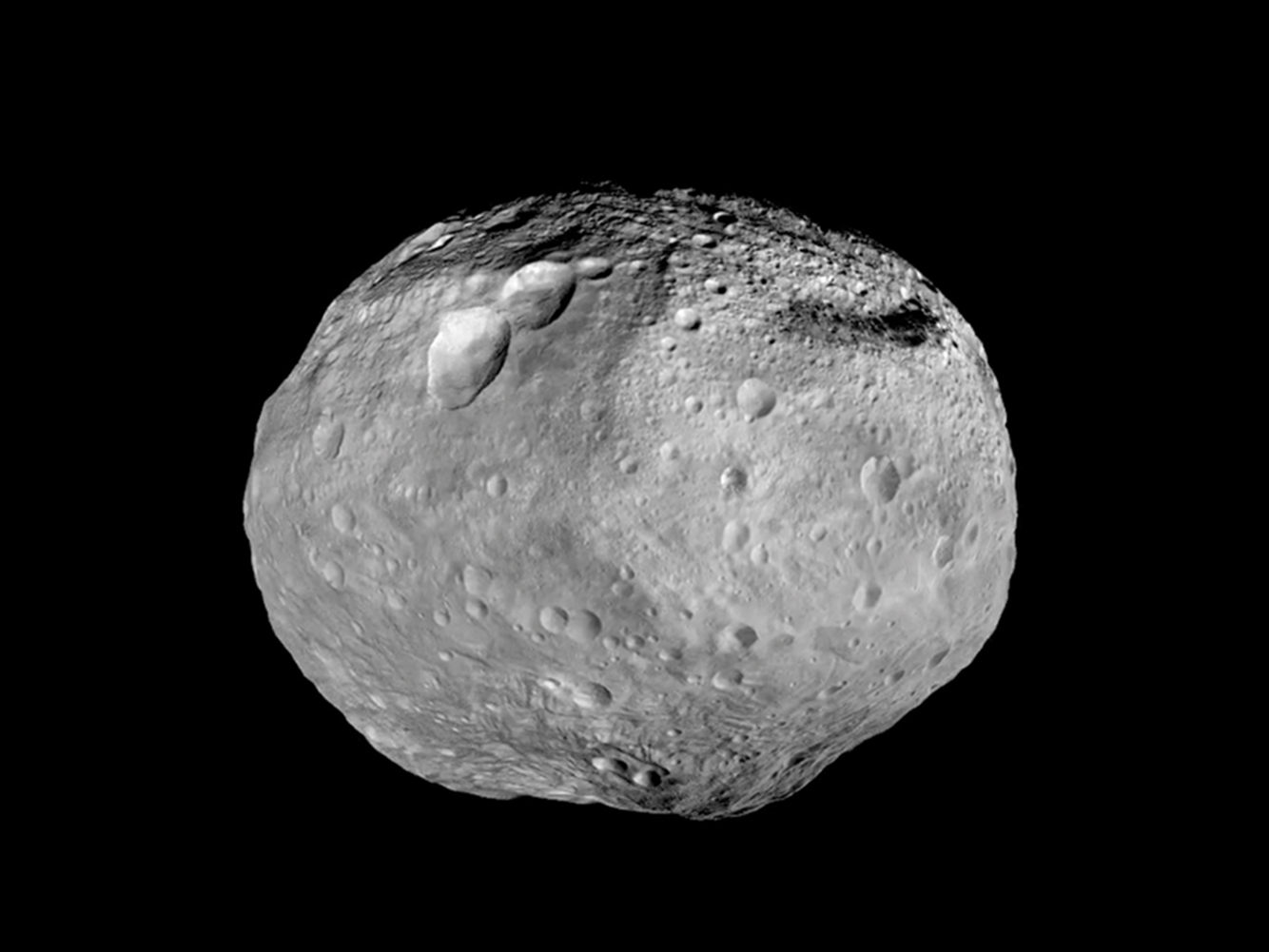 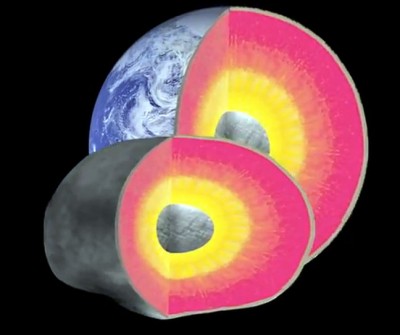 The asteroid belt: actual positions
Between Mars and Jupiter orbits
“Should” be a planet there
Jupiter’s gravity perturbations probably prevented coalescence
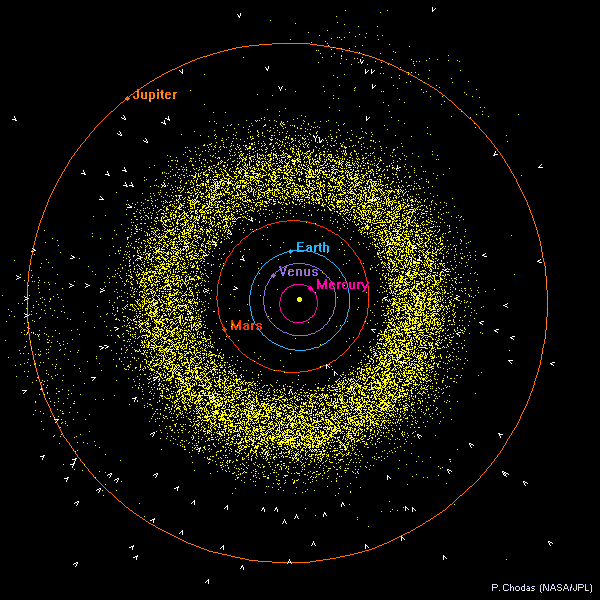 Also “Trojan Asteroids” 60 deg ahead of and behind Jupiter
Orbital Resonances
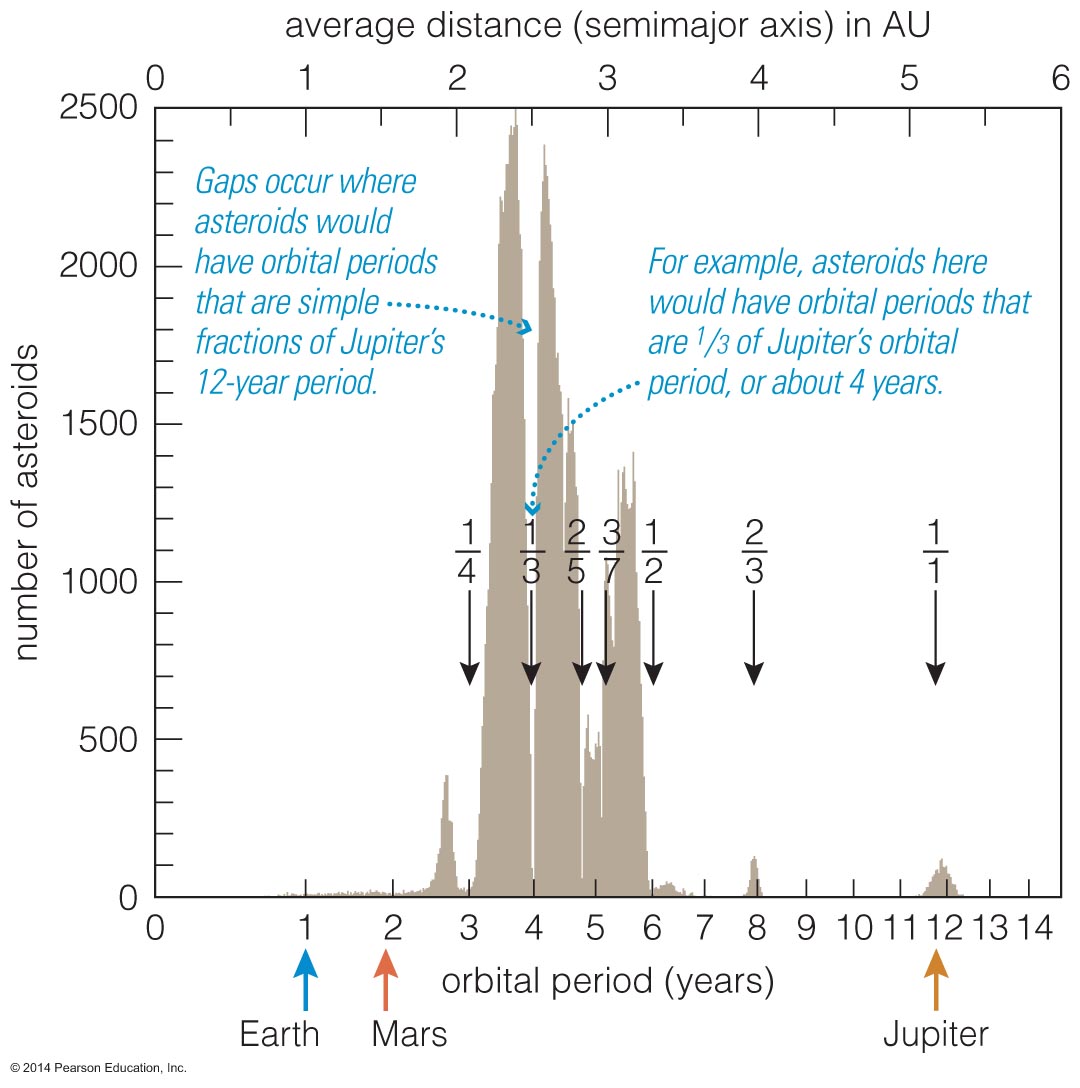 Asteroids in orbital resonance with Jupiter experience periodic nudges.
Eventually, those nudges move asteroids out of resonant orbits, leaving gaps in the asteroid belt.
© 2014 Pearson Education, Inc.
How did asteroid belt get there in the first place?
Current asteroid belt has total mass 5 x 10-4 x mass of Earth
Several lines of evidence suggest that the original asteroid belt was 100 - 1000 times more massive
But once Jupiter fully formed (after ~ 10 million years), its gravity strongly perturbed the orbits of almost all the asteroids
Most of them got nudged into highly eccentric orbits, from which they either leave the Solar System or head inwards toward the Sun
A fraction of the asteroids headed inwards may have hit the early Earth!
Asteroids are quite far apart (not like in Star Wars)
About 100,000 asteroids larger than 1 km
Not much mass: if gathered in a sphere, they would make a body less than 1000 km in diameter
Mean distance between asteroids is several million km!
If you were on an asteroid and looked up, you would see at most one other asteroid with your naked eye
Finding asteroids: they move fast with respect to the stars
ConcepTest
We've seen that many asteroids look like lumpy potatoes (very irregular shapes).  
But some, such as Vesta, are pretty round.
What physical properties could cause some asteroids to be lumpy and some to be round?
Asteroid categories and characteristics
Can categorize asteroids by albedo (reflectance)
Dark (low reflectance): C (carbon)
Medium reflectance: M (metallic)
High reflectance: S (silicates, rock)
Meteorites hitting Earth have same categories!
Categories correlate with distance from Sun
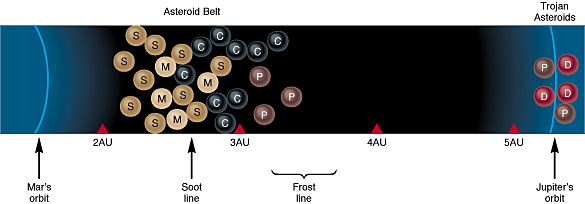 The few asteroid binaries analyzed so far are not very dense
Example: Eugenia
Made of carbonaceous material, should have high density
Yet measured density is only a bit higher than that of water!
Conclusion: Eugenia is a loosely bound pile of individual pieces, with cracks (“voids”) in between
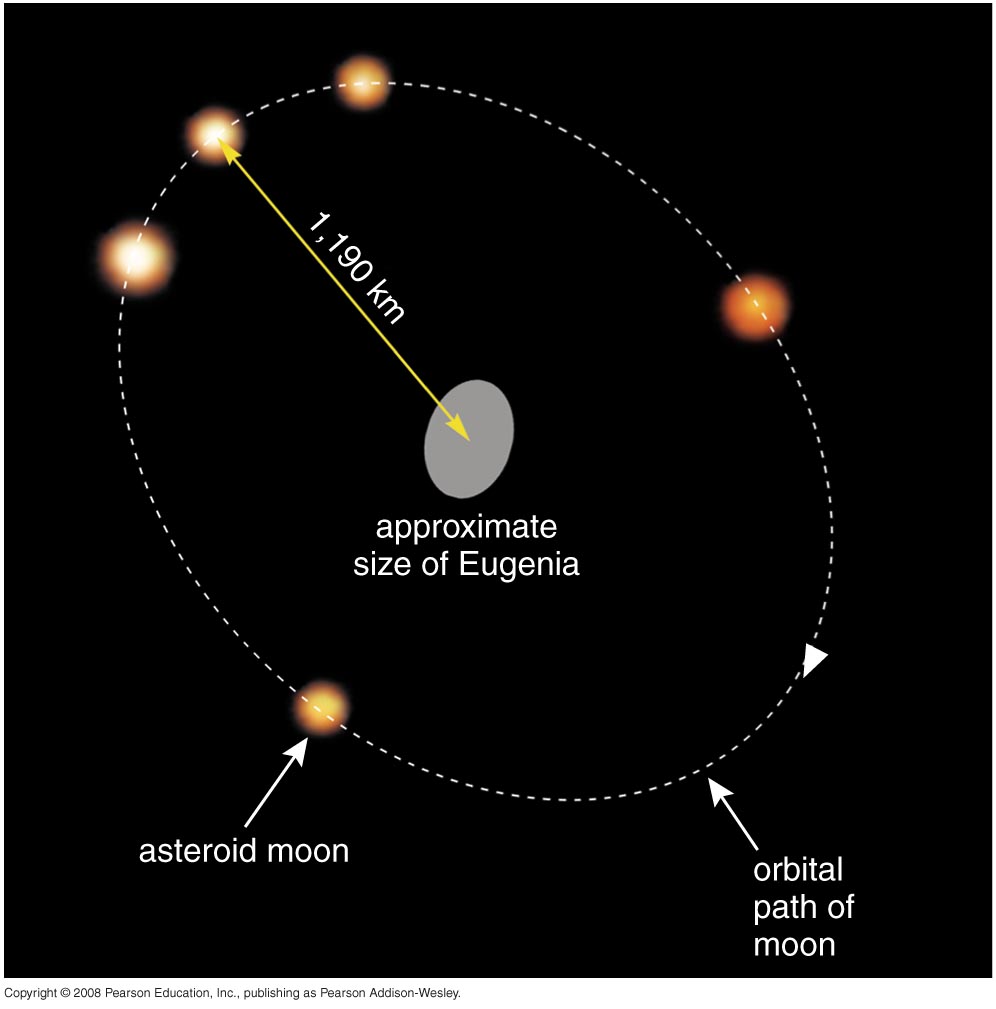 Asteroids: solid bodies vs. rubble piles?
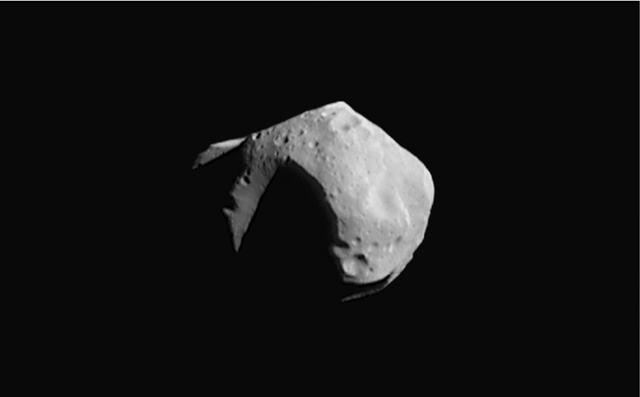 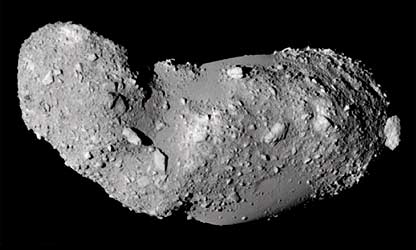 Mathilde: solid		Itokawa: rubble pile
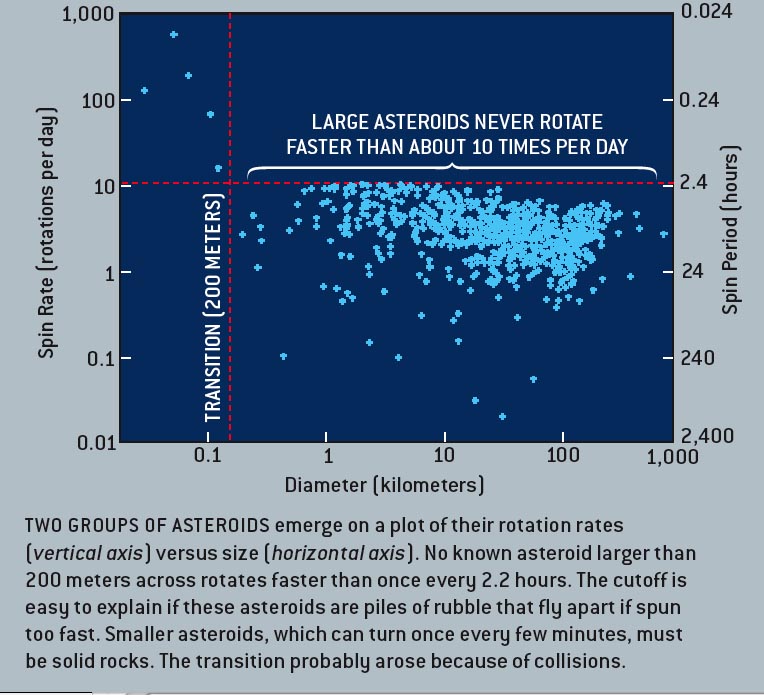 Source: E. Asphaug, Scientific American
The life story of an asteroid?
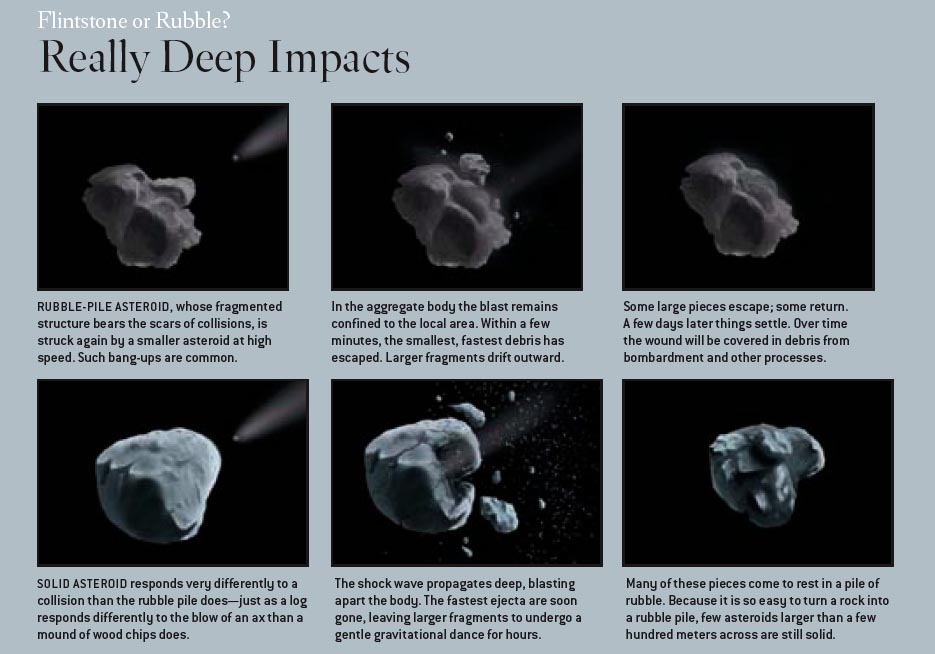 Source: E. Asphaug, Scientific American
Is this an asteroid-asteroid collision?
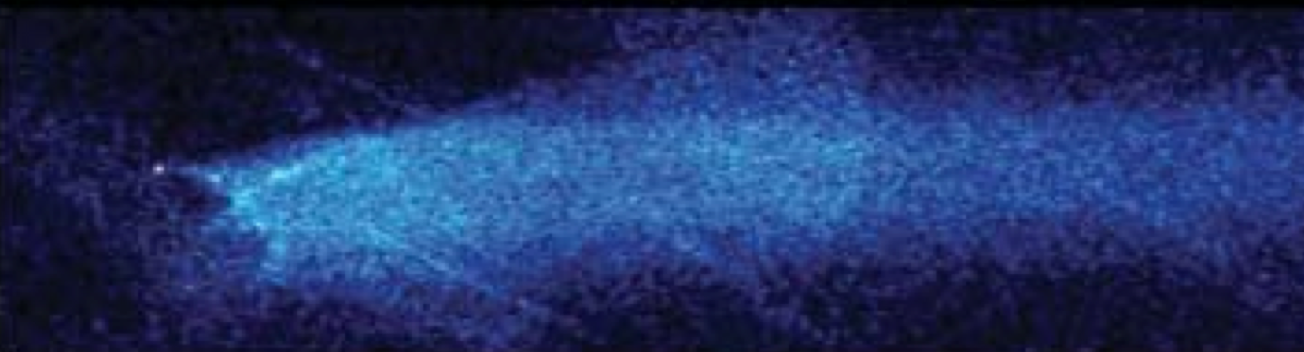 Direction of Solar Wind
Differentiation in asteroids
Iron separates, sinks. Core forms.
Collisions expose iron core
Primitive, undifferentiated
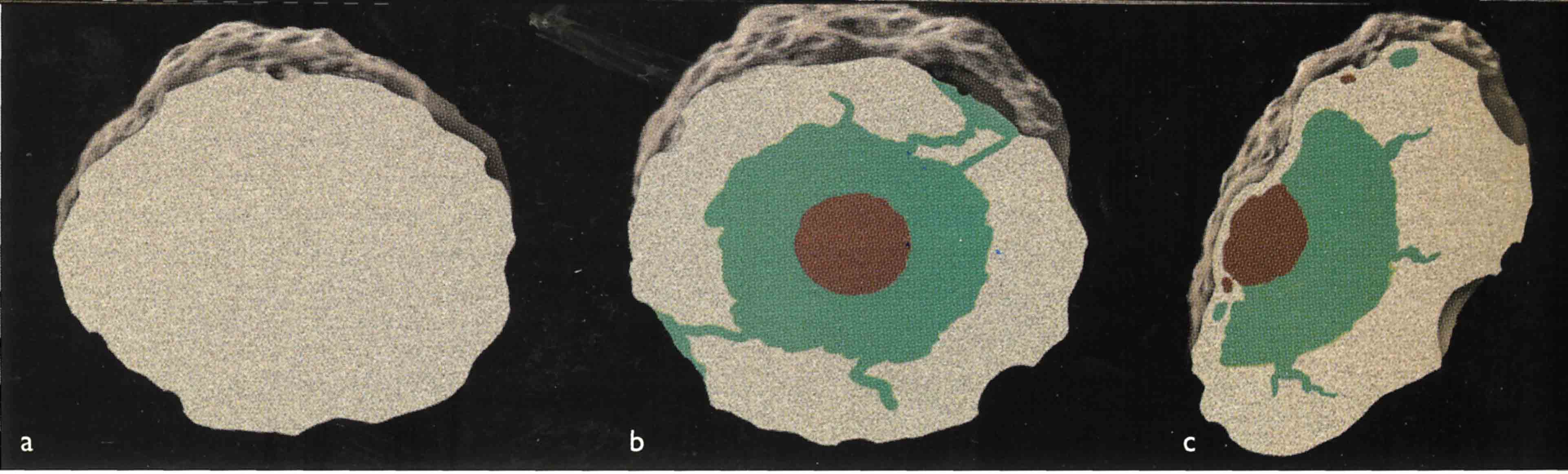 Most asteroids were not heated beyond stage a)
Vesta reached stage b)
M and S type asteroids c)  (M = metal)
Near Earth Asteroids: perturbed out of asteroid belt by Jupiter
Pluto and Charon: orbit is elliptical, out of plane of rest of Solar System
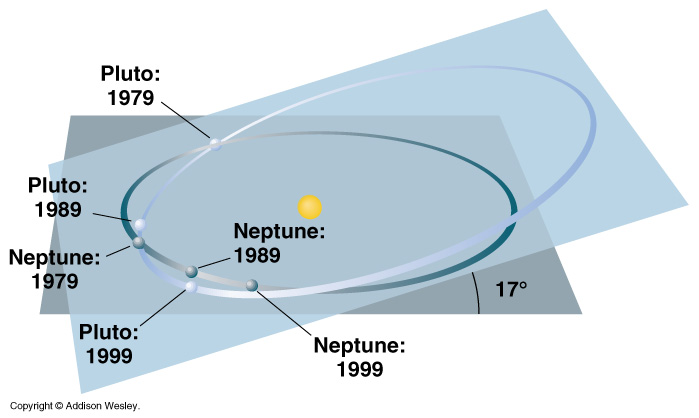 Pluto wasn't discovered till 1930!
Other Pluto is not alone
There are many icy objects like Pluto on elliptical, inclined orbits beyond Neptune.
The largest of these, Eris, was discovered in summer 2005, and is even larger than Pluto.
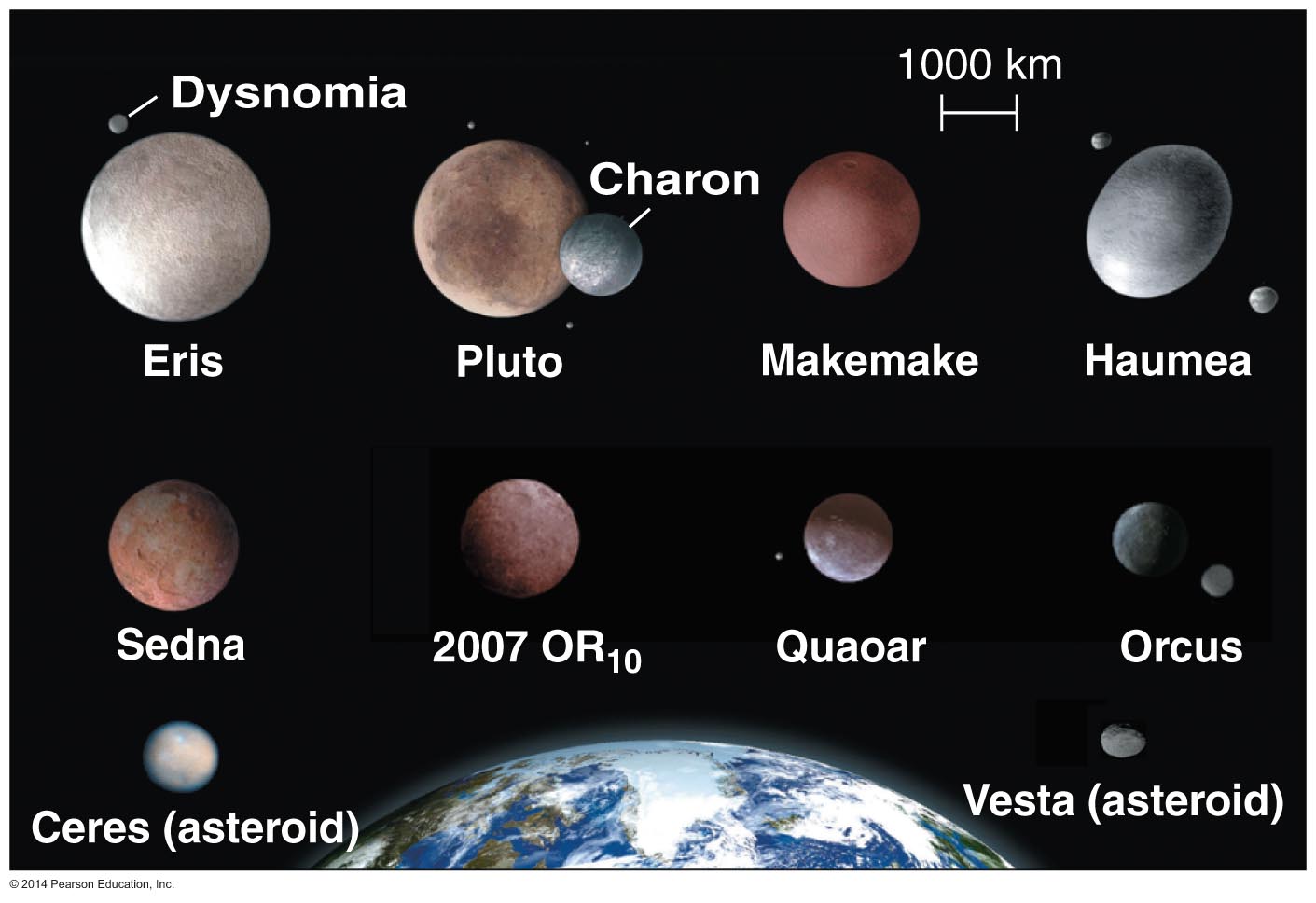 Pluto and Charon
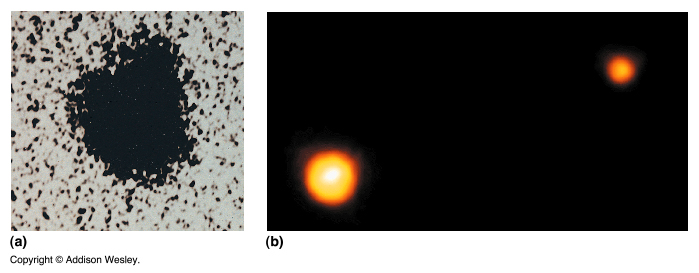 Pluto's avg density ~ 2 g/ cm3.
Pluto is 50% to 75% rock mixed with ices.
Charon's density is ~1.6 g/cm3, indicating it contains little rock. 
Differences in density tell us that Pluto and Charon formed independently
Is Pluto just the largest  Kuiper Belt Object?
Orbits in same vicinity as Kuiper Belt comets
Comet-like composition
Stable orbital resonance with Neptune, like many comets
But: Pluto is much more highly reflective
Perhaps ices that sublime when Pluto is closer to Sun stay with Pluto, and re-freeze on surface, whereas they are lost to less-massive comets.
One theory is that Charon was formed from Pluto in same way our Moon was formed from Earth mantle material
Hubble’s view of Pluto & its Moons
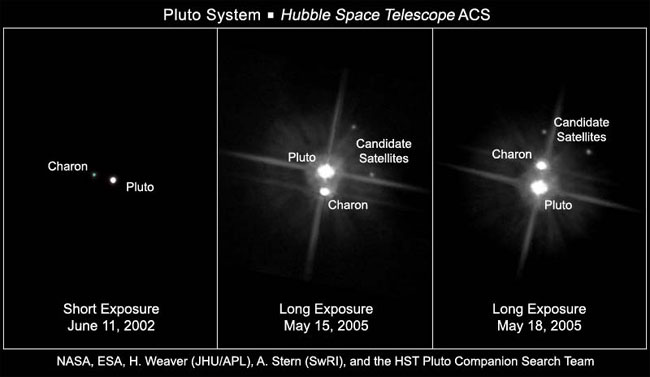 Other Kuiper Belt Objects
Most have been discovered very recently so little is known about them.
NASA’s New Horizons mission will study Pluto and a few other Kuiper belt object in a planned flyby.
Is Pluto a Planet?
By far the smallest planet 
Pluto’s size was overestimated after its discovery in 1930
Not a gas giant like other outer planets
Has an icy composition like a comet
Has a very elliptical, inclined orbit
Pluto has more in common with comets than with the eight major planets
What is a planet?
International Astronomical Union meeting in Prague in 2006 
Agreed that a "planet" is defined as a celestial body that 
(a) is in orbit around the Sun
(b) has sufficient mass for its self-gravity to overcome rigid body forces so that it assumes a hydrostatic equilibrium (nearly round) shape, and 
(c) has cleared the neighborhood around its orbit.
Slide credit: John Wilson, Georgia State U.
What is a planet?
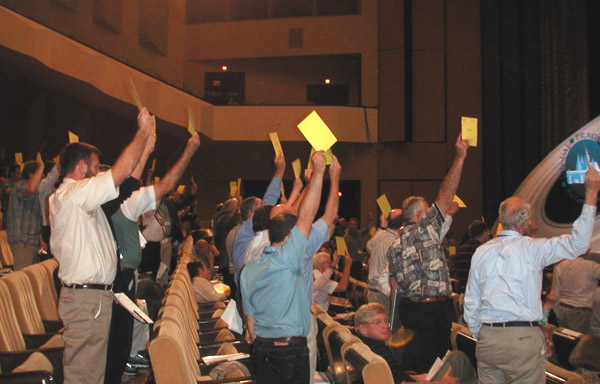 What is Pluto?  IAU decision, cont’d
Defined new class of objects called "dwarf planets"
“Planets" and "dwarf planets" are two distinct classes 
First members of the "dwarf planet" category are Ceres, Pluto, Haumea, Makemake, and Eris
More "dwarf planets" are expected to be announced by the IAU in the coming years 
Currently a dozen candidate "dwarf planets" are on IAU's "dwarf planet" watch list
Keeps changing as new objects are found
”Dwarf planet" Pluto is recognized as an important proto-type of a new class of trans-Neptunian objects
Slide credit: John Wilson, Georgia State U.
What are comets like?
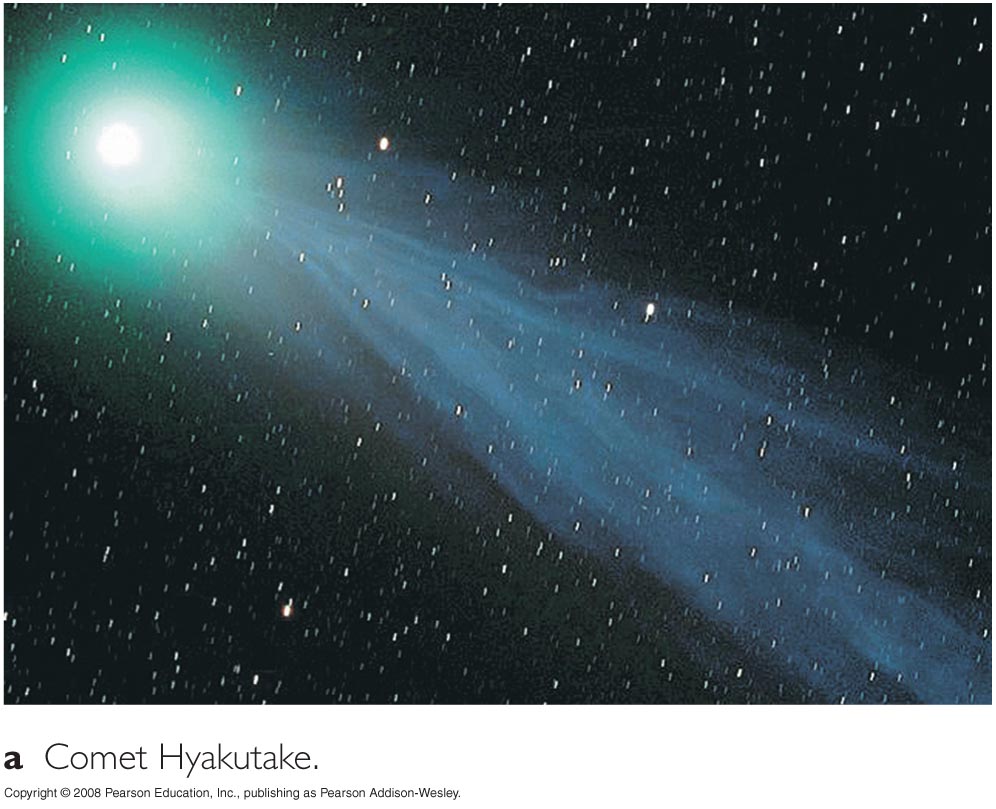 Comet Facts
Nucleus of comet is a “dirty snowball” (ice mixed with with rock)
Most comets do not have tails
Most comets remain perpetually frozen in the outer solar system 
Only comets that enter the inner solar system grow tails
Sun-grazing Comet
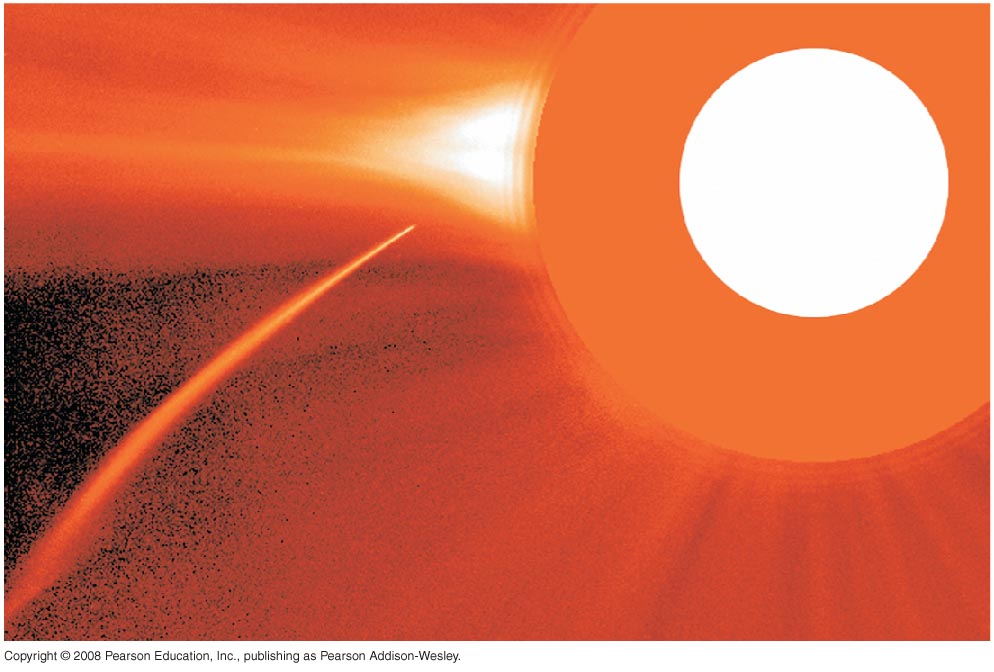 Sun
[Speaker Notes: Simple rocks and metal, occasionally carbon compounds and water.
Shiny bits are metal flakes, first to condense.
White features are solidified dropletsof material that splashed out during impacts during accretion]
Anatomy of a Comet
Gas “coma” is atmosphere that comes from heated nucleus

Plasma tail is gas escaping from coma, pushed by solar wind

Dust tail is pushed by photons from the Sun
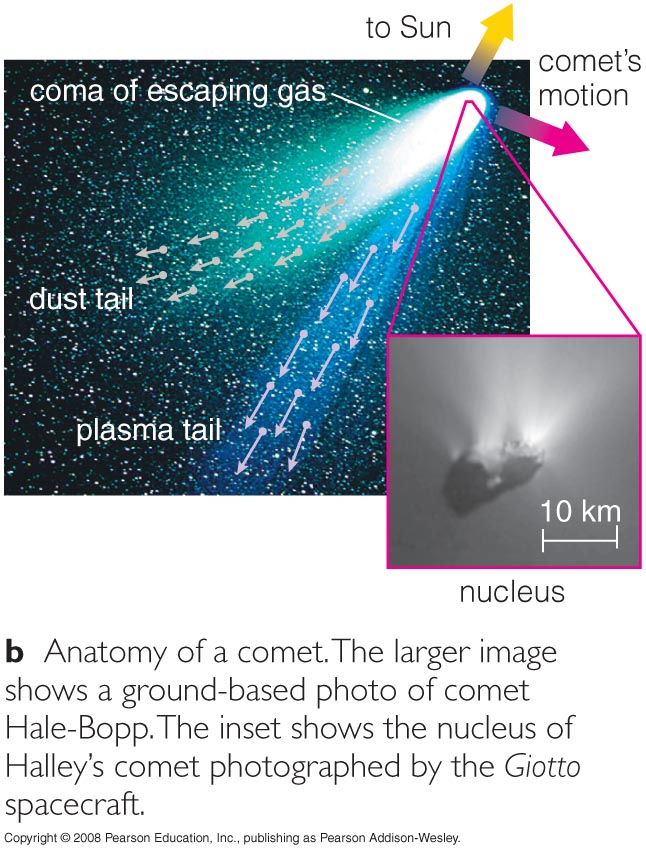 Length of comet tail is huge
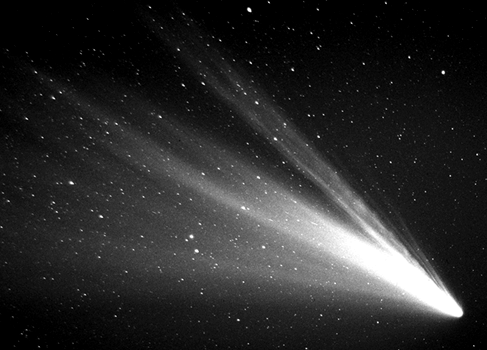 Tail size many millions of km
By comparison, Jupiter is about 150,000 km in diameter
Tail grows as comet comes closer to Sun
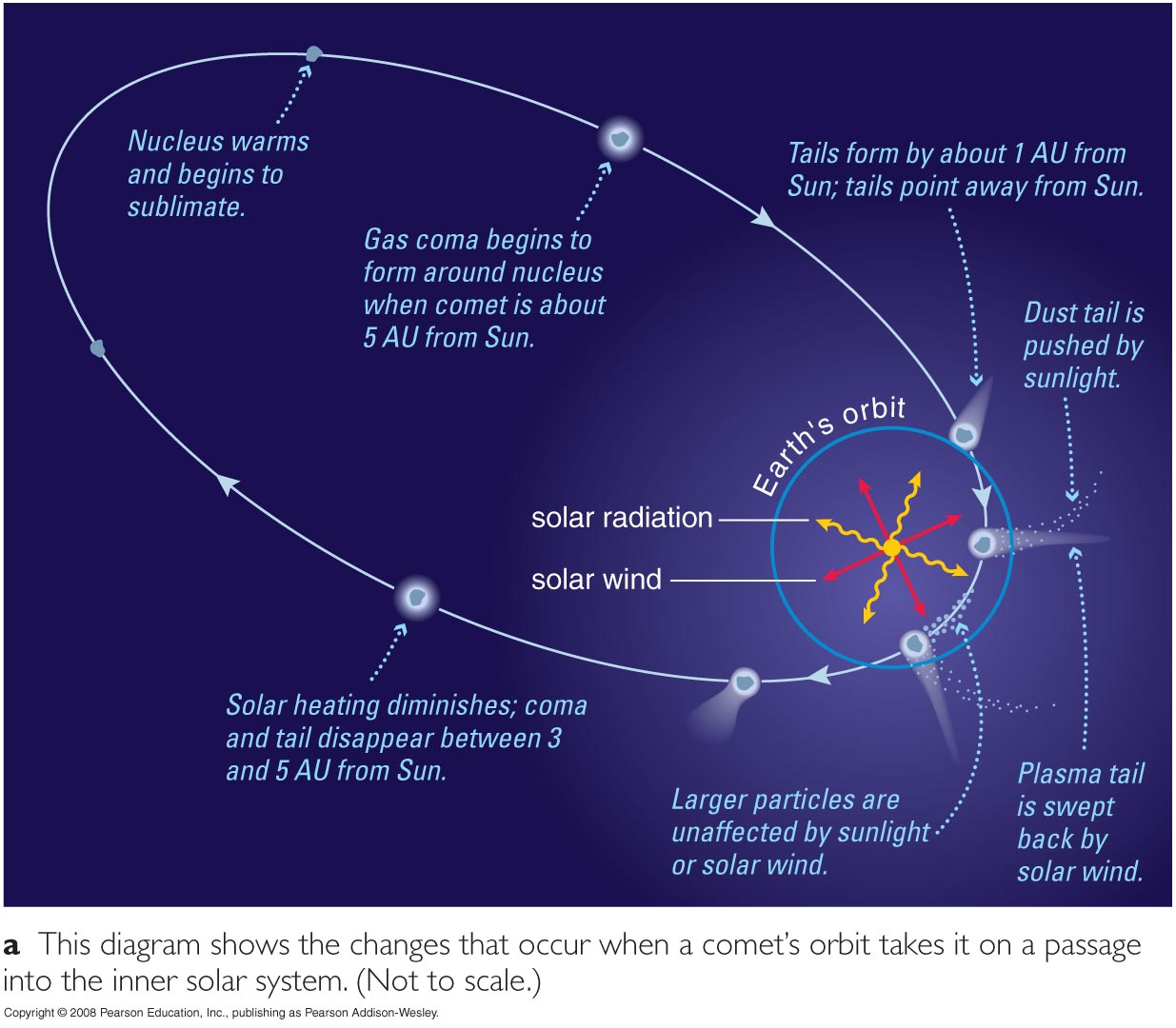 Deep Impact Spacecraft sent projectile into Comet Tempel 1
Mission to study nucleus of Comet Tempel 1

Projectile hit surface on July 4, 2005

Recorded by the “mother ship”

Many telescopes from Earth studied aftermath of impact
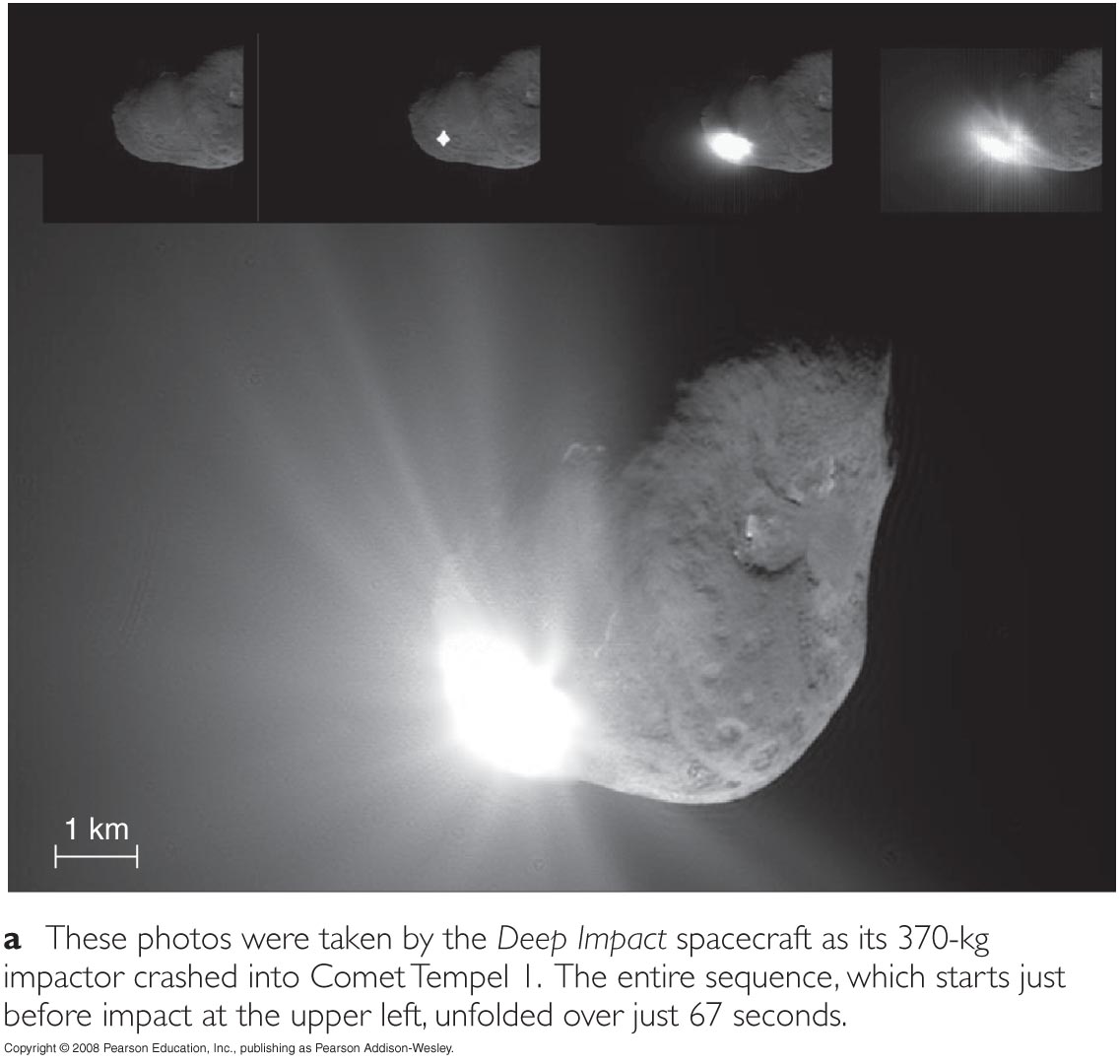 Where do comets come from?
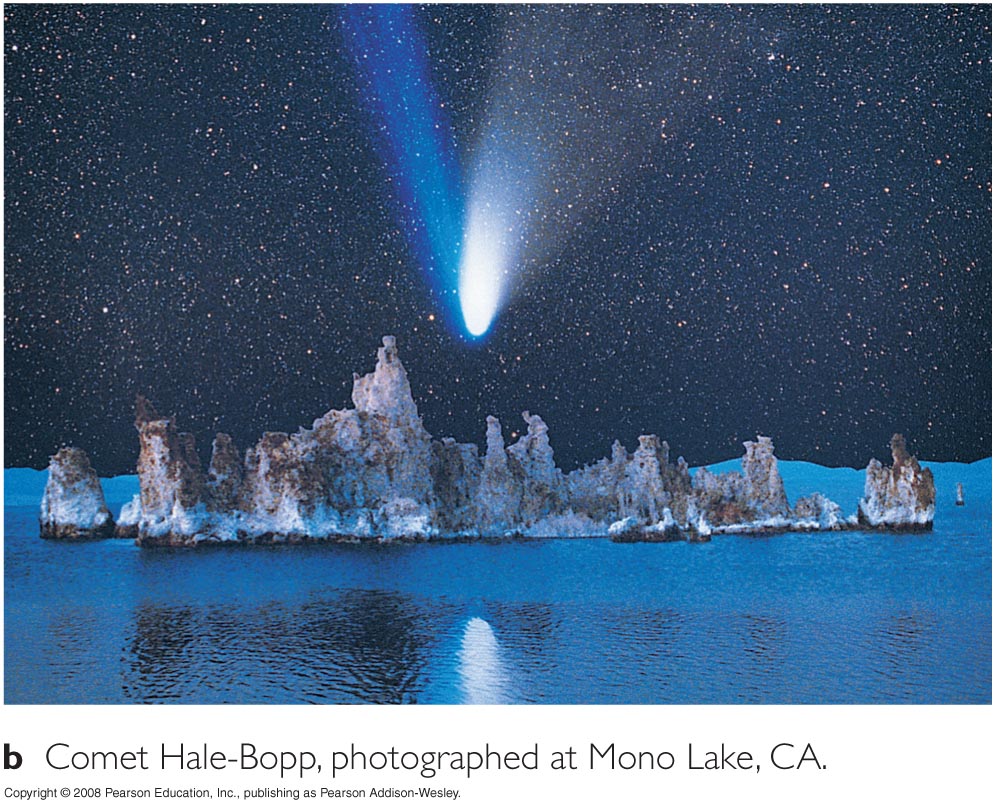 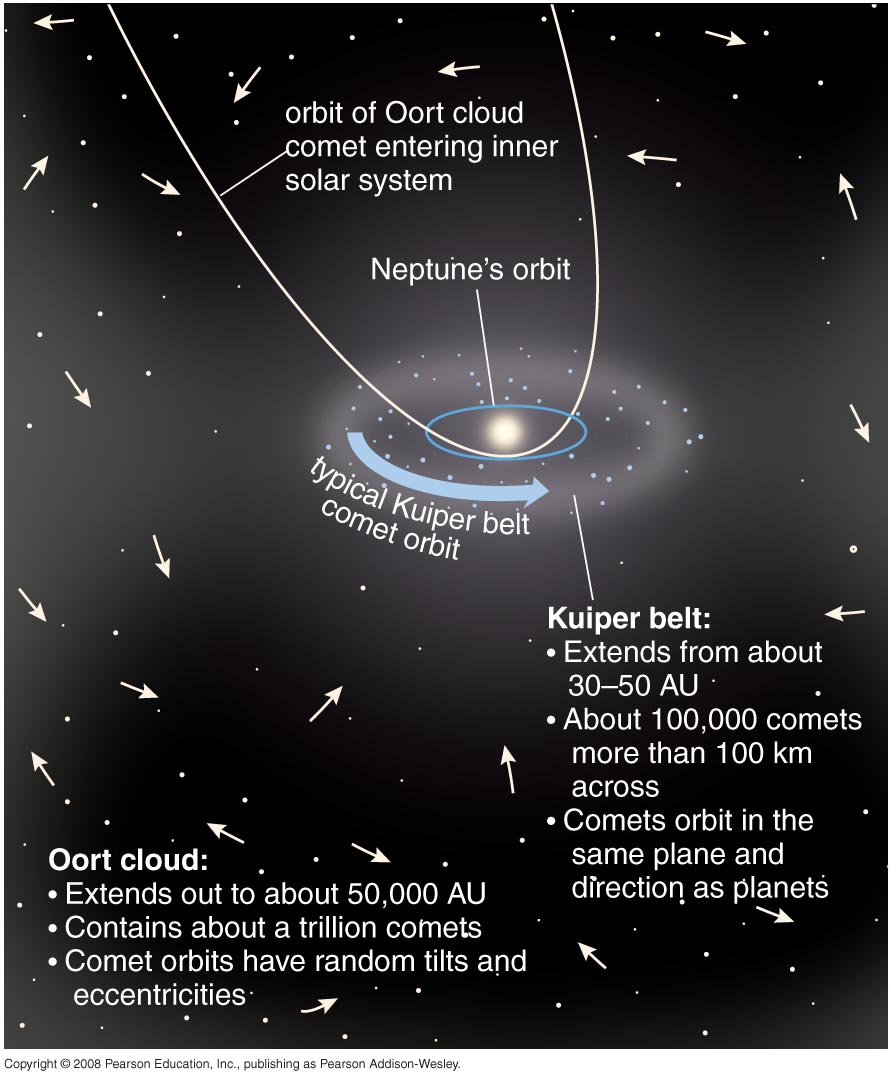 Few comets enter inner solar system
Oort cloud:
On random orbits extending to about 50,000 AU
Kuiper belt:
On orderly orbits from 30-100 AU in disk of solar system
How did they get there?
Kuiper belt comets formed in the Kuiper belt: flat plane, aligned with plane of Solar System, orbiting in same direction as the planets.
Oort cloud comets were once closer to the Sun, but they were kicked out there by gravitational interactions with jovian planets: spherical distribution, orbits in any direction.
The Oort Cloud is almost spherical, well beyond orbit of Pluto
In 1950 Jan Oort noticed that
no comet orbit observed suggesting it came from interstellar space
strong tendency for aphelia of long period comet orbits to lie at distance ~ 50,000 AU
there is no preferential direction from which comets come.
He proposed that comets reside in a vast cloud at the outer reaches of the solar system
Up to a trillion comets in Oort cloud!
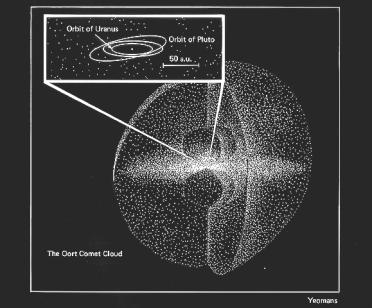 Comet nucleus
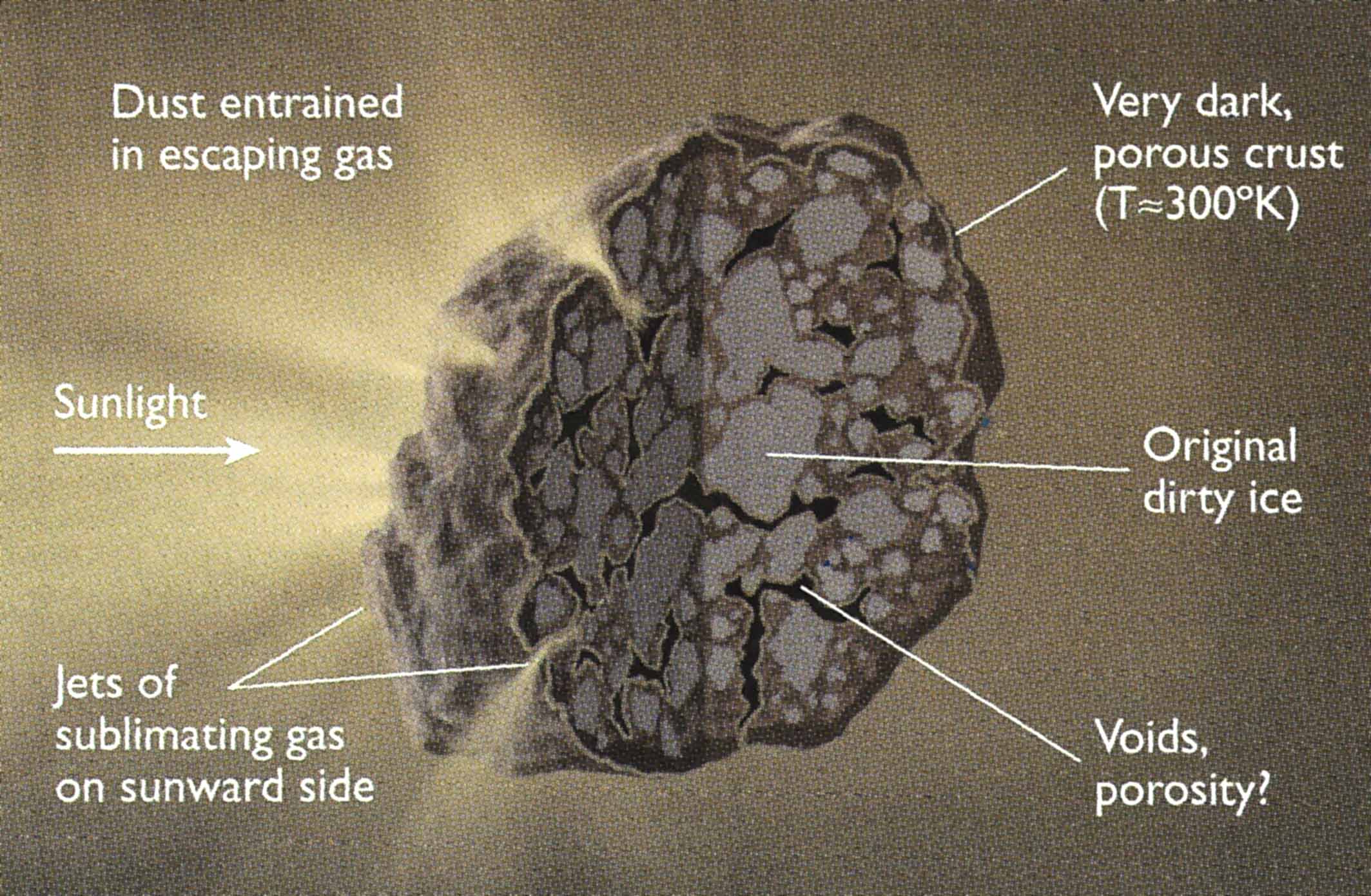 Nucleus of Halley’s Comet
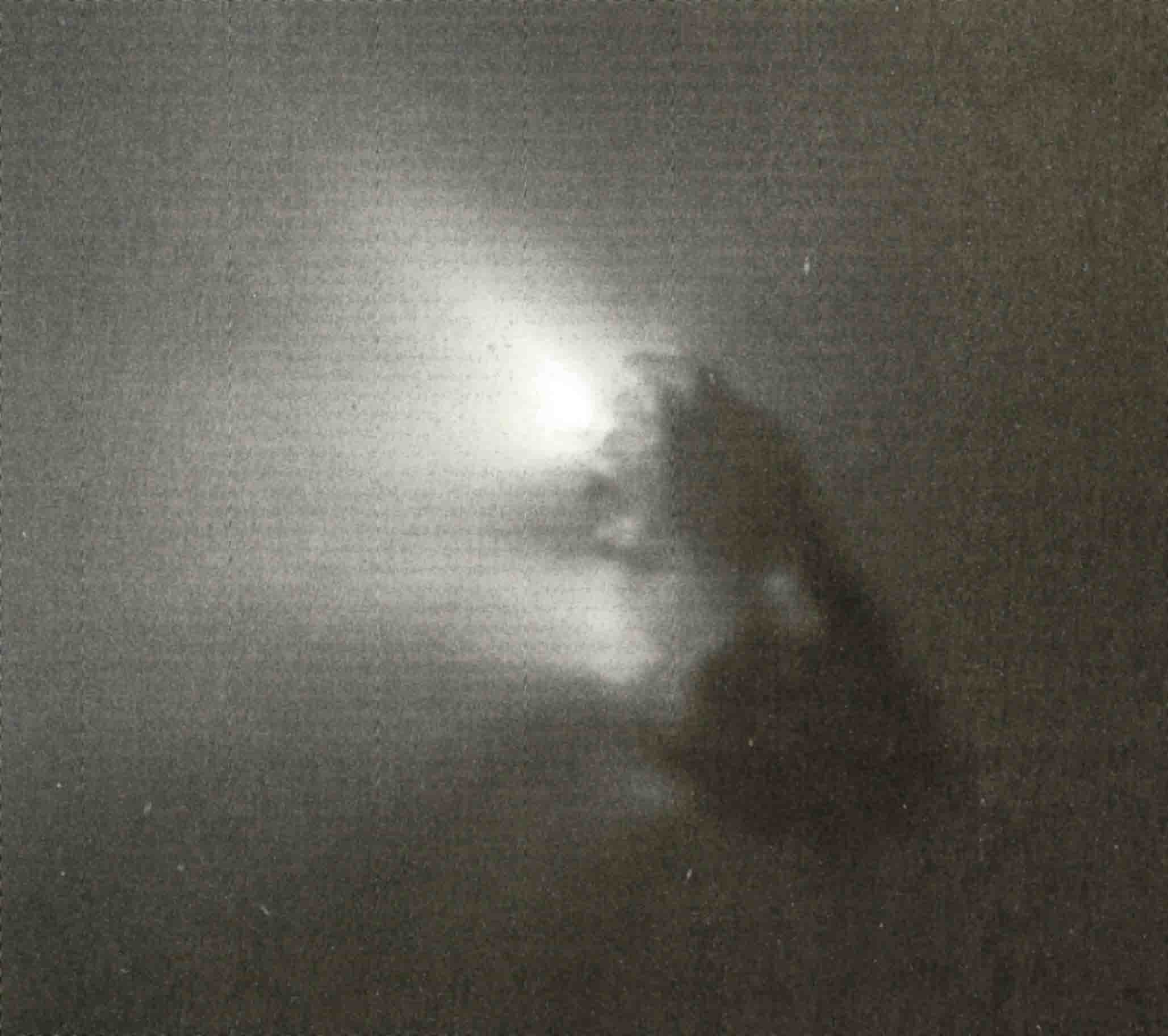 Comet Hartley 1 seen from the EPOXI spacecraft
Dust is ejected from nucleus as it heats up, makes comet tail
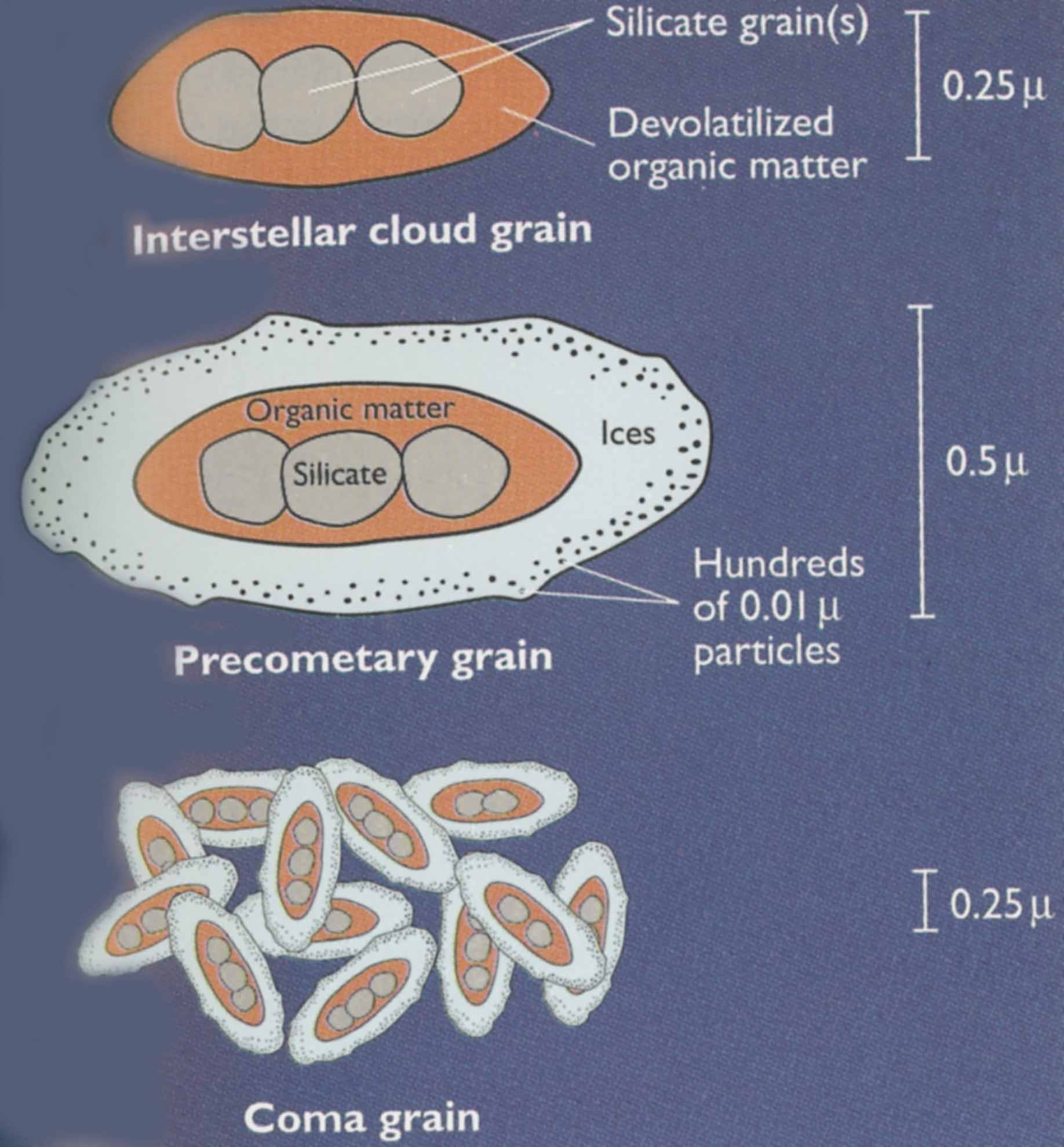 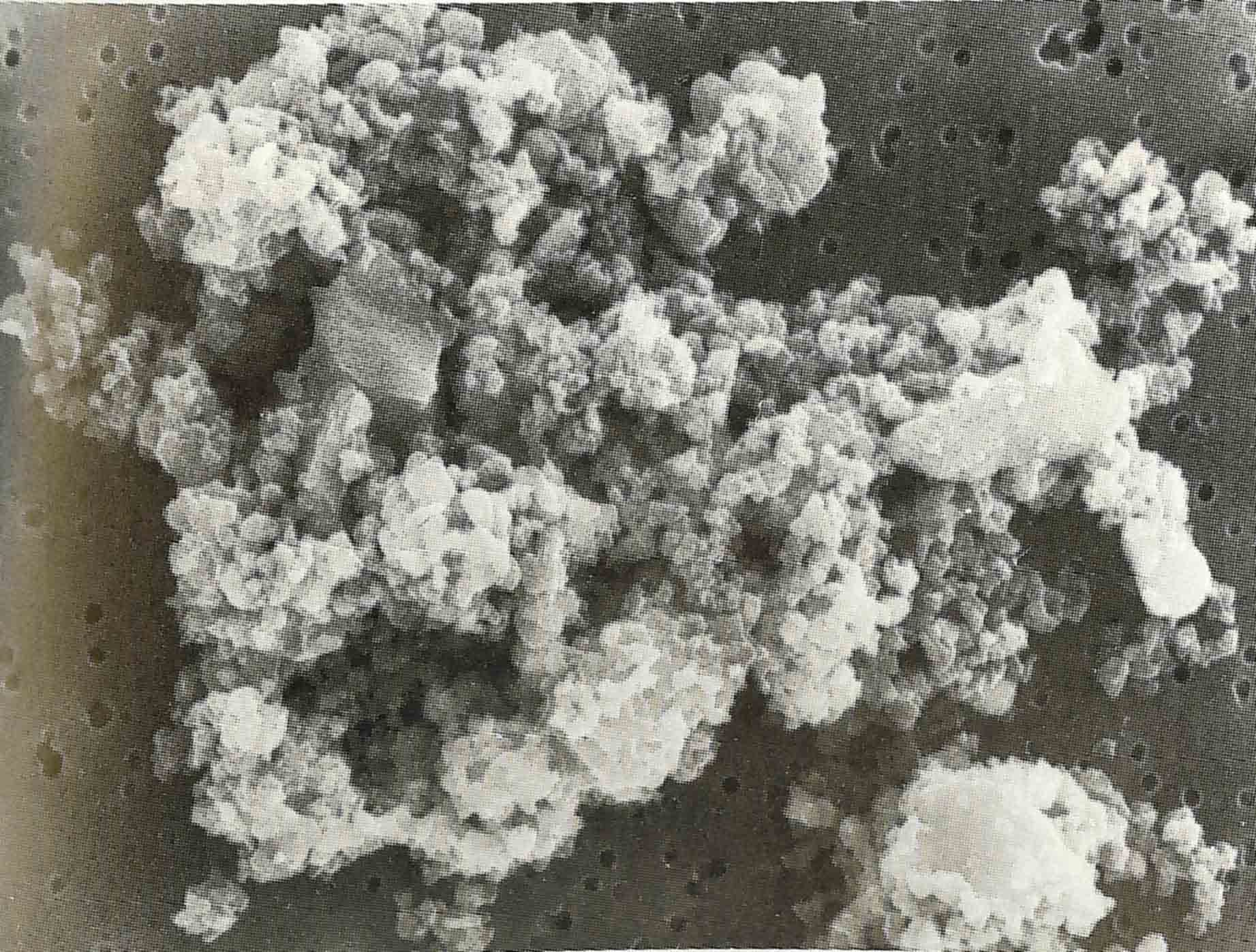 Electron microscope image of dust
Concept Question
Remembering the division between the inner Solar System's rocky "terrestrial planets" and the outer Solar System's icy satellites, where in the Solar System might comets have originally formed?
Stardust spacecraft flew to a comet, brought dust back to Earth
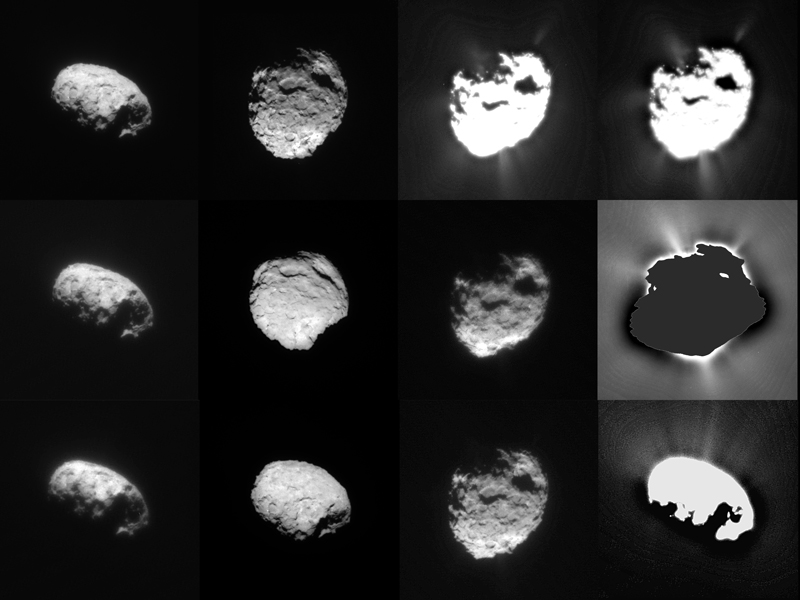 Stardust images of the nucleus
Stardust spacecraft, continued
Gathered cometary dust using aerogel targets
The least dense substance that is still solid
Brought back to Earth
Found that dust had been reprocessed in inner Solar System; identified Glycine (a building block of life)
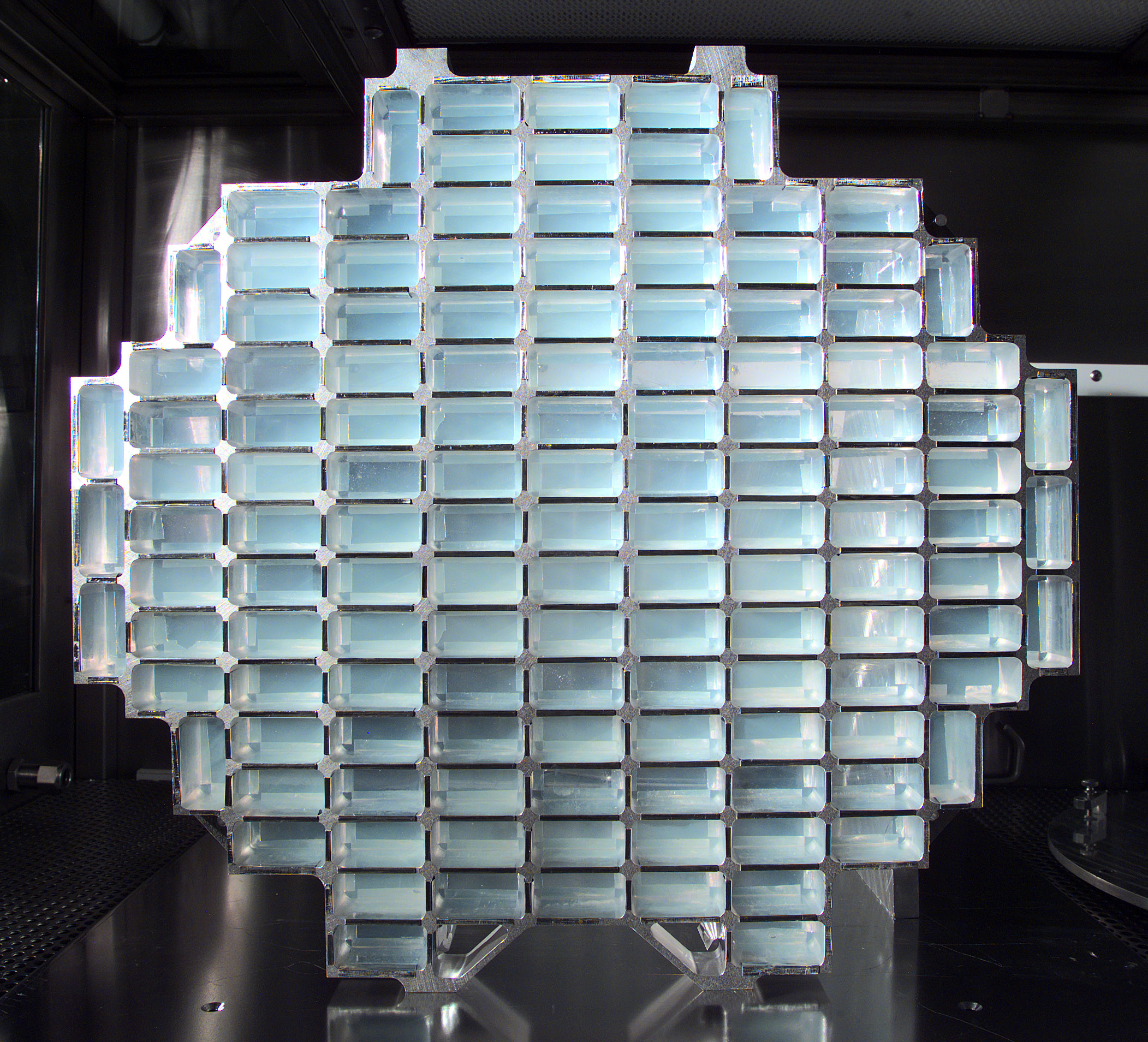 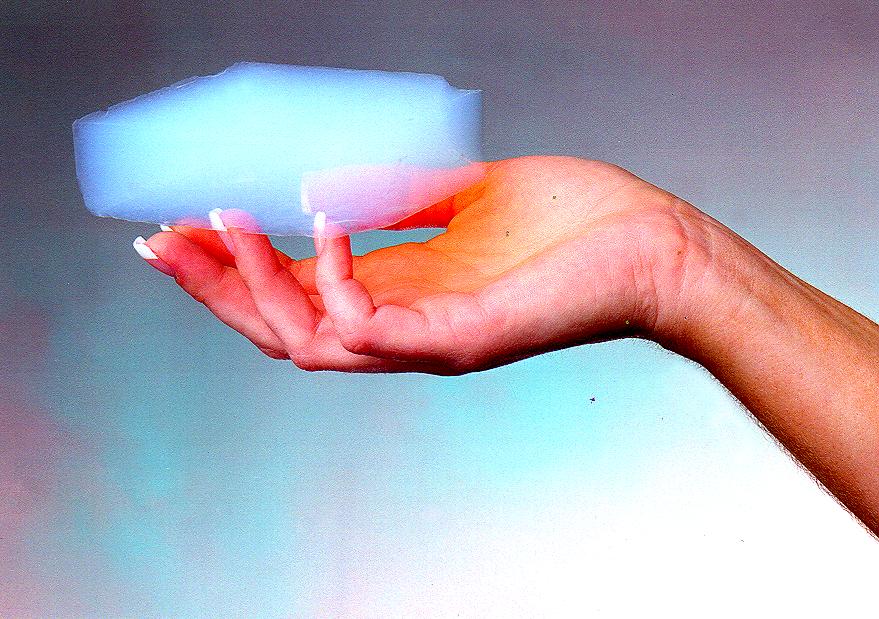 The main points:  Meteorites
Each year Earth sweeps up ~80,000 tons of extraterrestrial matter, from microscopic dust particles to large rocks
Some are identifiable pieces of the Moon, Mars, or Vesta; most are pieces of asteroids
Meteorites were broken off their parent bodies 10’s to 100’s of million years ago (recently compared to 4 Billion Years)
Oldest meteorites (chondrites) contain bits of interstellar dust, tiny diamonds made in supernova explosions, organic molecules and amino acids (building blocks of life), tiny spherules left over from the very early Solar System
Direct insight into solar system formation
Meteor showers
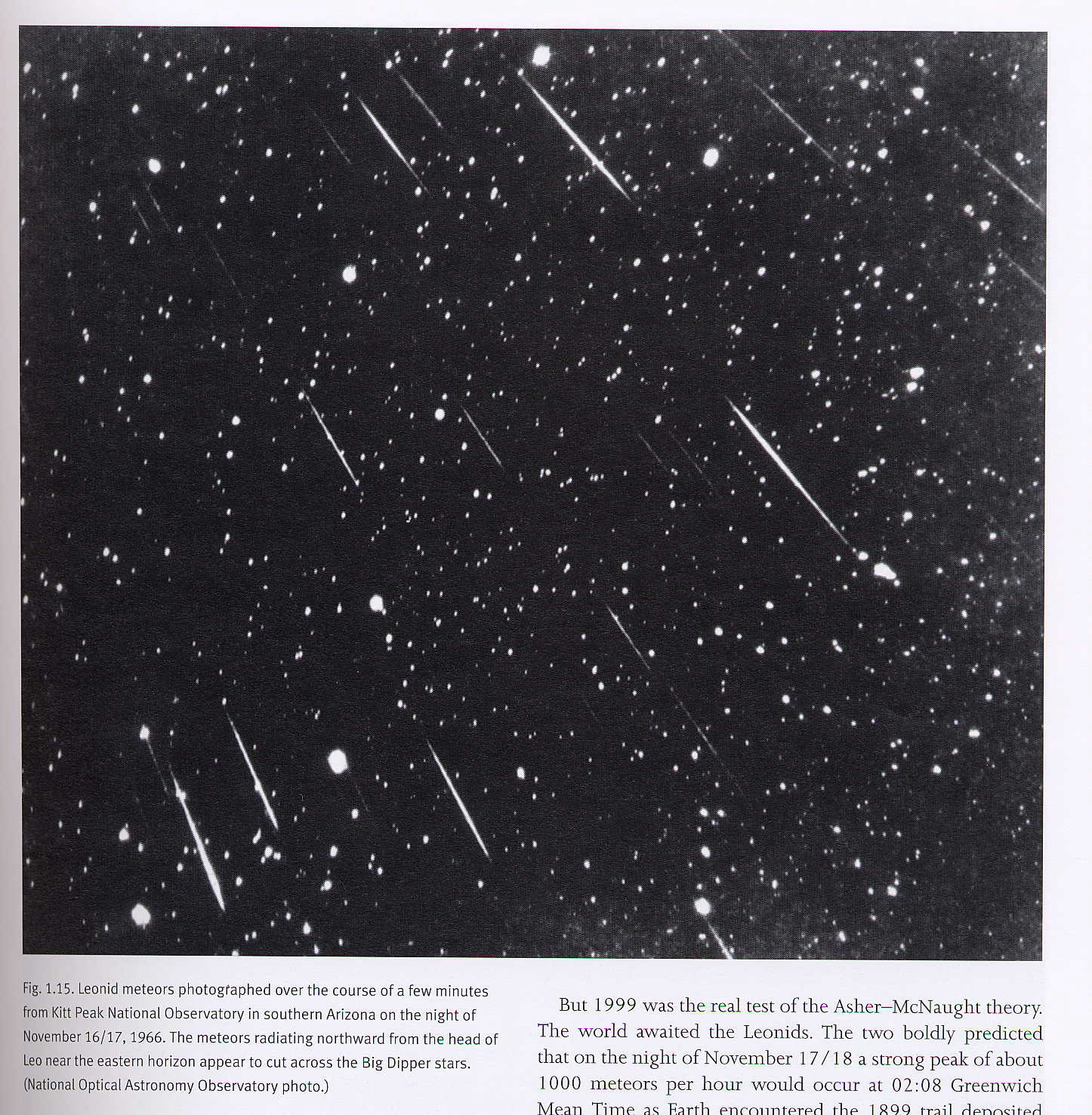 Time exposure image, tracking stellar motion
Stars stay still, meteorites make trails
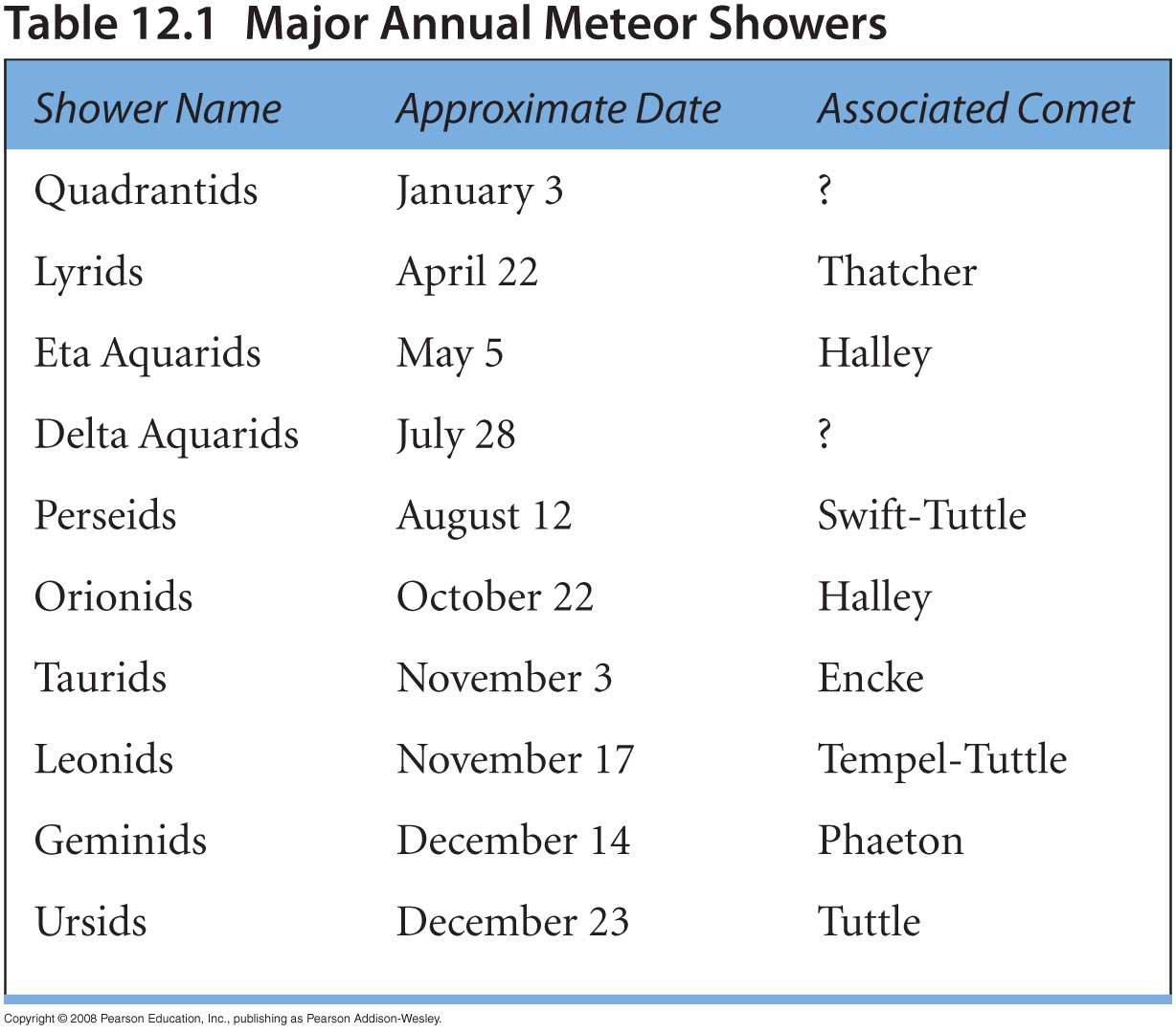 Rocks Falling from the Sky
meteor – a flash of light caused by a particle which enters Earth’s atmosphere.
most of these particles are the size of a pea or smaller
they completely burn up in Earth’s atmosphere
meteorite – a rock which is large enough to have survived its fall to Earth
they caused a brighter meteor…sometimes a fireball
How can you tell that you have a meteorite?
they have a higher metal content than terrestrial rocks
they contain Iridium and other isotopes not found in terrestrial rocks
What are meteorites?
Chunks of rock or iron-nickel that fall to Earth from space
Pieces of asteroids, comets, Moon, Mars, interstellar dust
Can weigh from < 1 ounce to a few tons (!)
“The Poor Man’s Space Probe” 
From parts of the Solar System astronauts may never explore
Usually named after the place where they fall
Examples: Prairie Dog Creek (US), Zagora (Morocco), Campo del Cielo (Argentina), Mundrabilla (Australia)
Meteorite Impact!
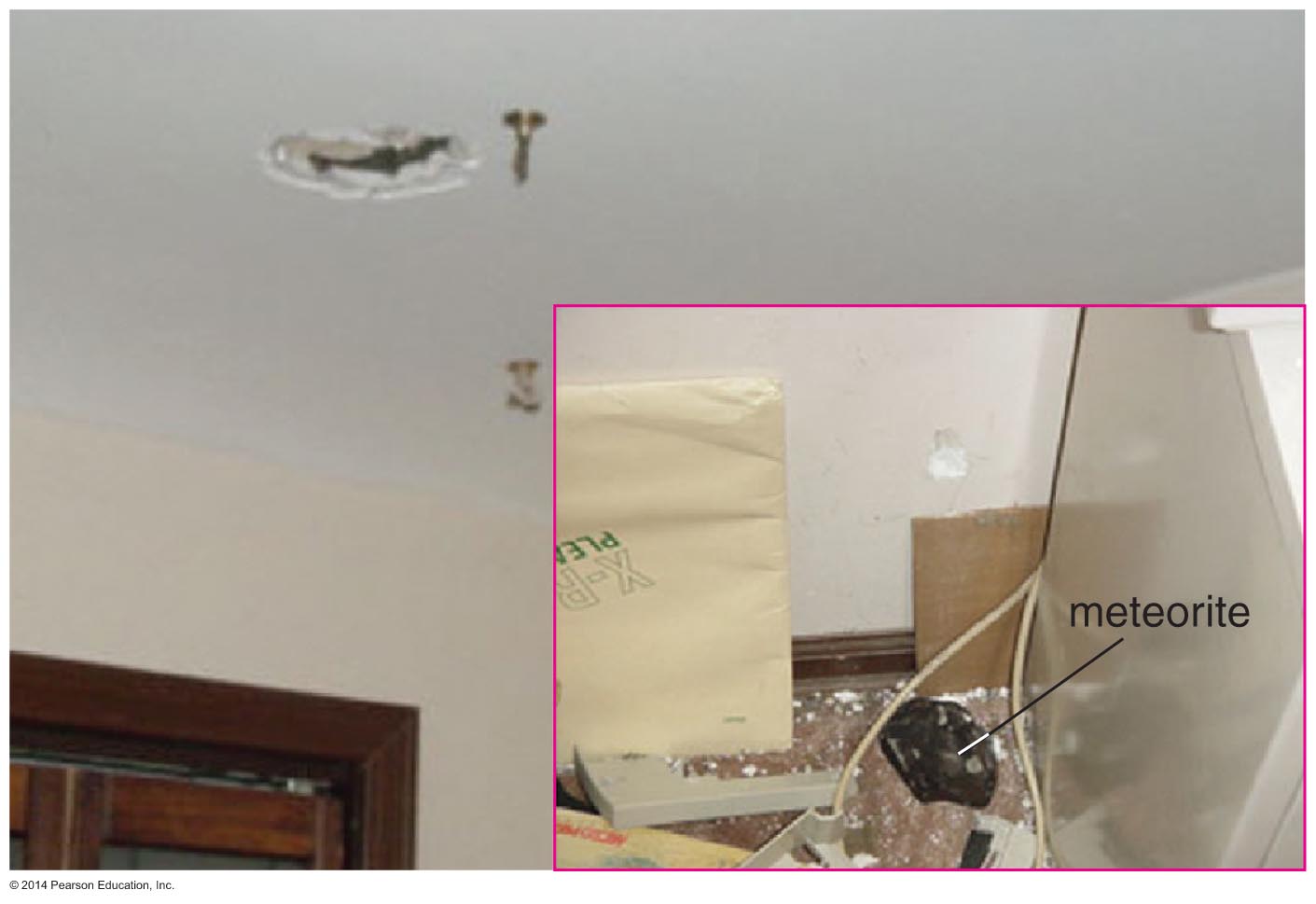 Chicago, March 26, 2003
[Speaker Notes: (note deleted)]
What do meteorites look like?
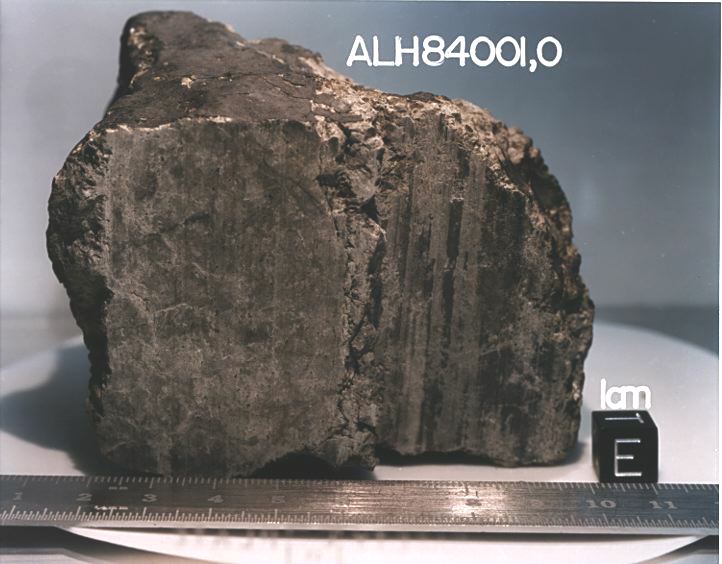 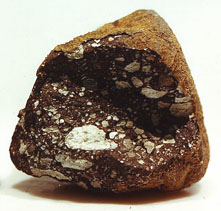 Vesta
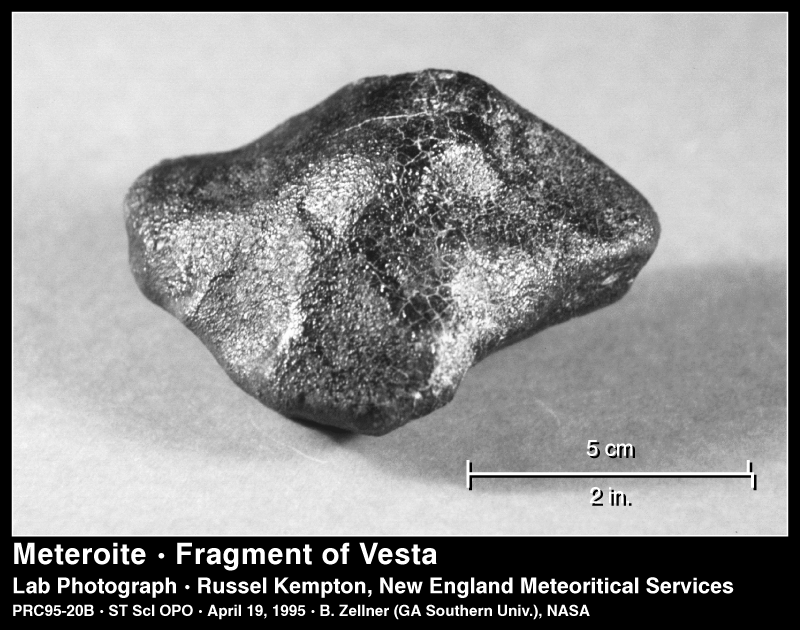 Mars
meteorite
Allen Hills
(Moon)
Variety of meteorite “falls”
Tiny pieces of cosmic dust
Collected by special airplanes, in clay under the oceans, or in Antarctic ice
Find single small chunks of rock
Sometimes at random, sometimes by following trajectory of a “fireball” or meteor trail
A several-ton meteorite breaks up during descent, falls as separate pieces
Biggest pieces can make large craters if they hit land
Small particles: spherules
Tiny droplets from space
  Formed by melting and re-solidification after impacts
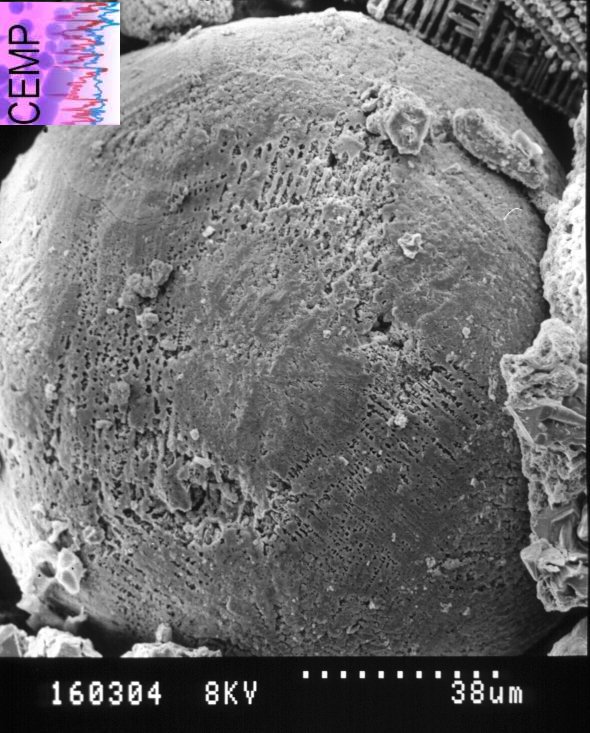 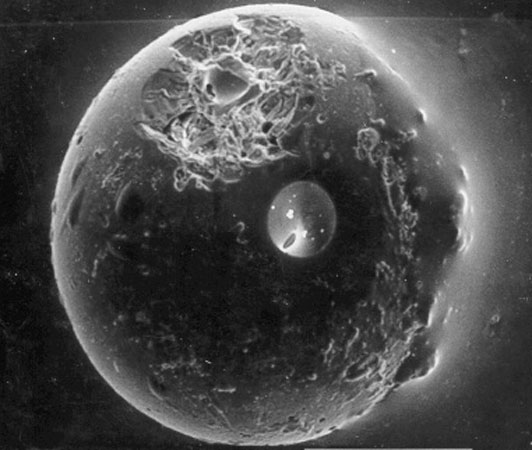 Spherule from Moon
Collected by Apollo 11 astronauts
Spherule 
from bottom of the Indian Ocean
Small particles: cosmic dust
Sometimes from comets, sometimes left over from the cosmic dust cloud from which the Solar System formed
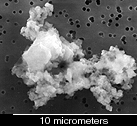 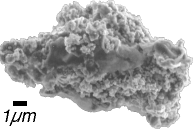 Single small chunks of rock
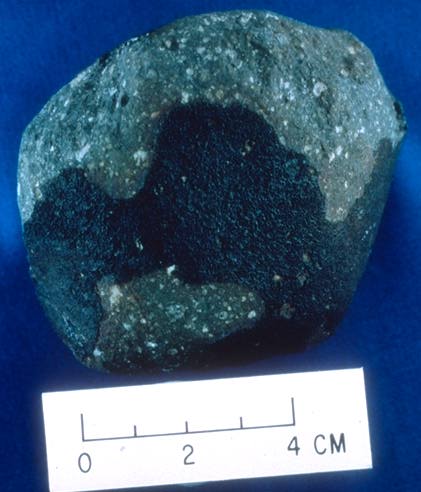 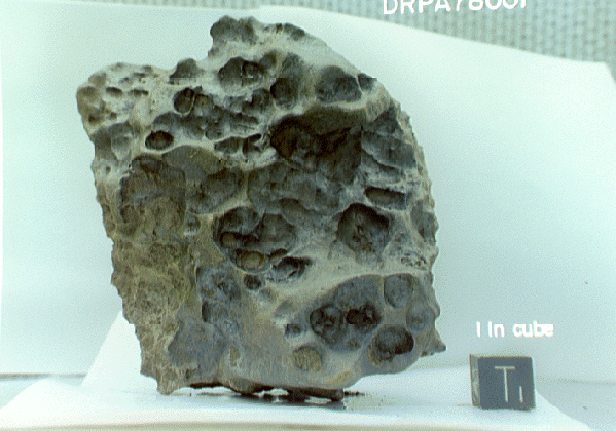 Iron-nickel meteorite
A few inches across
Allende
Carbonaceous chondrite
Several-ton boulders
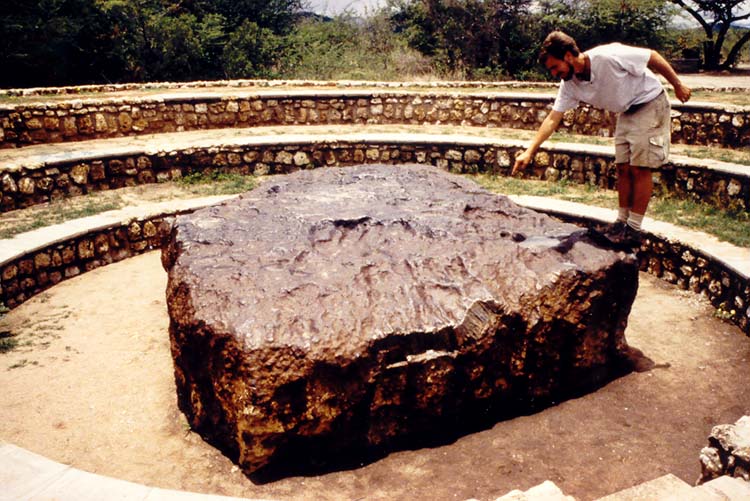 Hoba Meteorite, Namibia
How dangerous are meteorites?
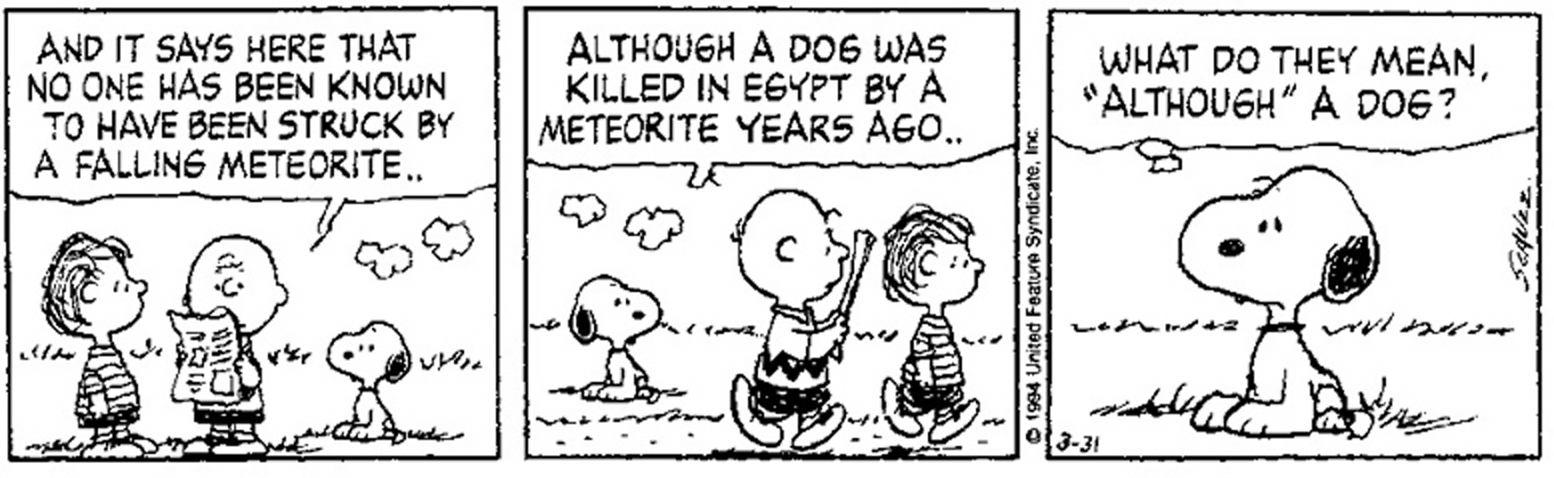 Worldwide frequency of meteorites as function of size
Tonguska meteorite in Siberia caused widespread devastation
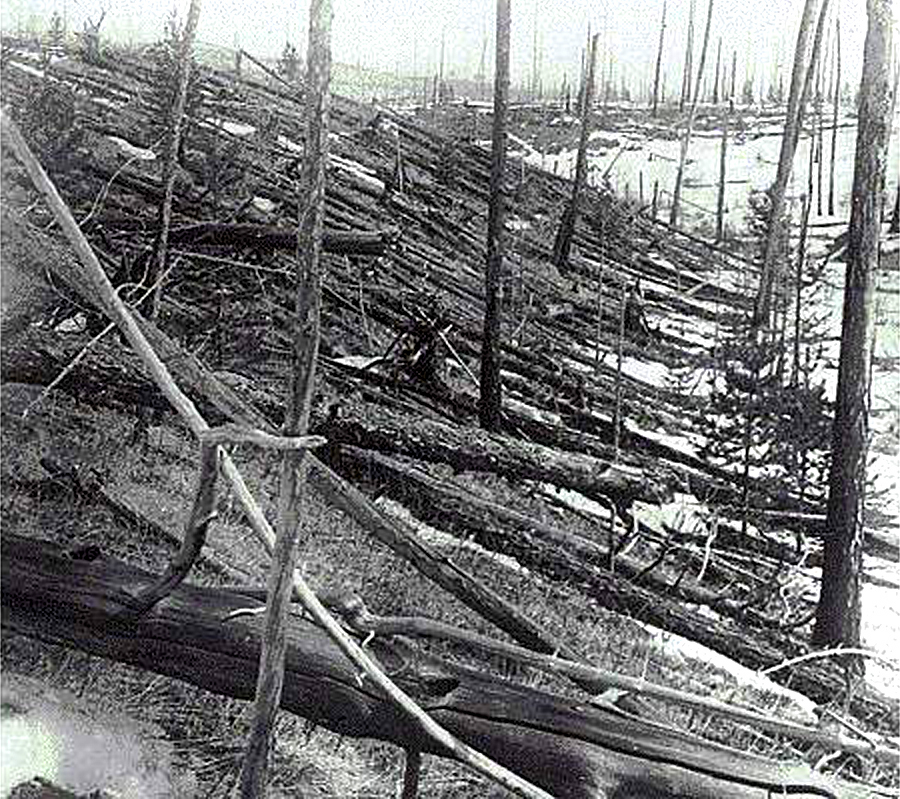 Fortunately it hit in an unpopulated area!
How meteorites are found
Random “finds” lying on ground
Fragments around meteor craters
Follow glowing trail of meteor or fireball
Systematic searches in Antarctica
Special high-flying airplanes (for dust)
Random “finds”
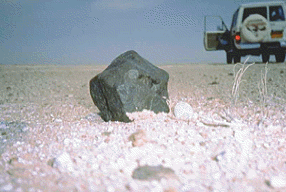 Rare: a big meteorite in desert of Oman
Pretty rare: random “finds” of smaller chunks
Fragments around meteor craters
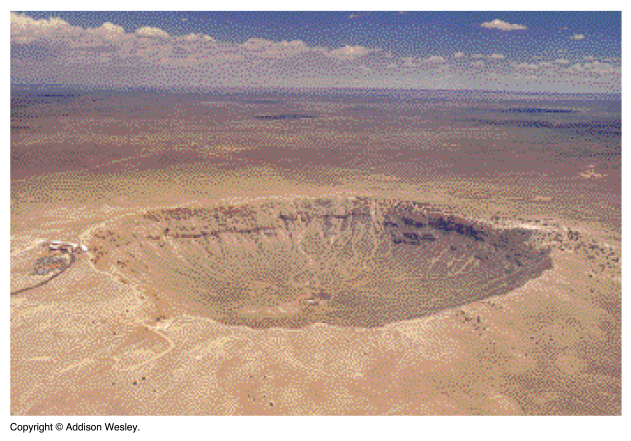 Barringer Crater, Arizona
Very large meteorites vaporize when they hit ground, form big craters
Sometimes small pieces are found around crater
The Peekskill (NY) Fireball
This year in Sudan....
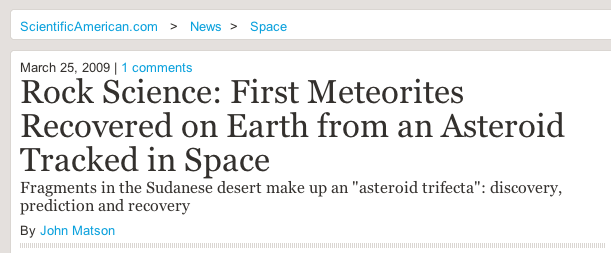 Link to Scientific American article
University of Khartoum students did systematic search
45 students and staff of the University of Khartoum rode buses out to desert, searched in lines.  Found more than 280 pieces
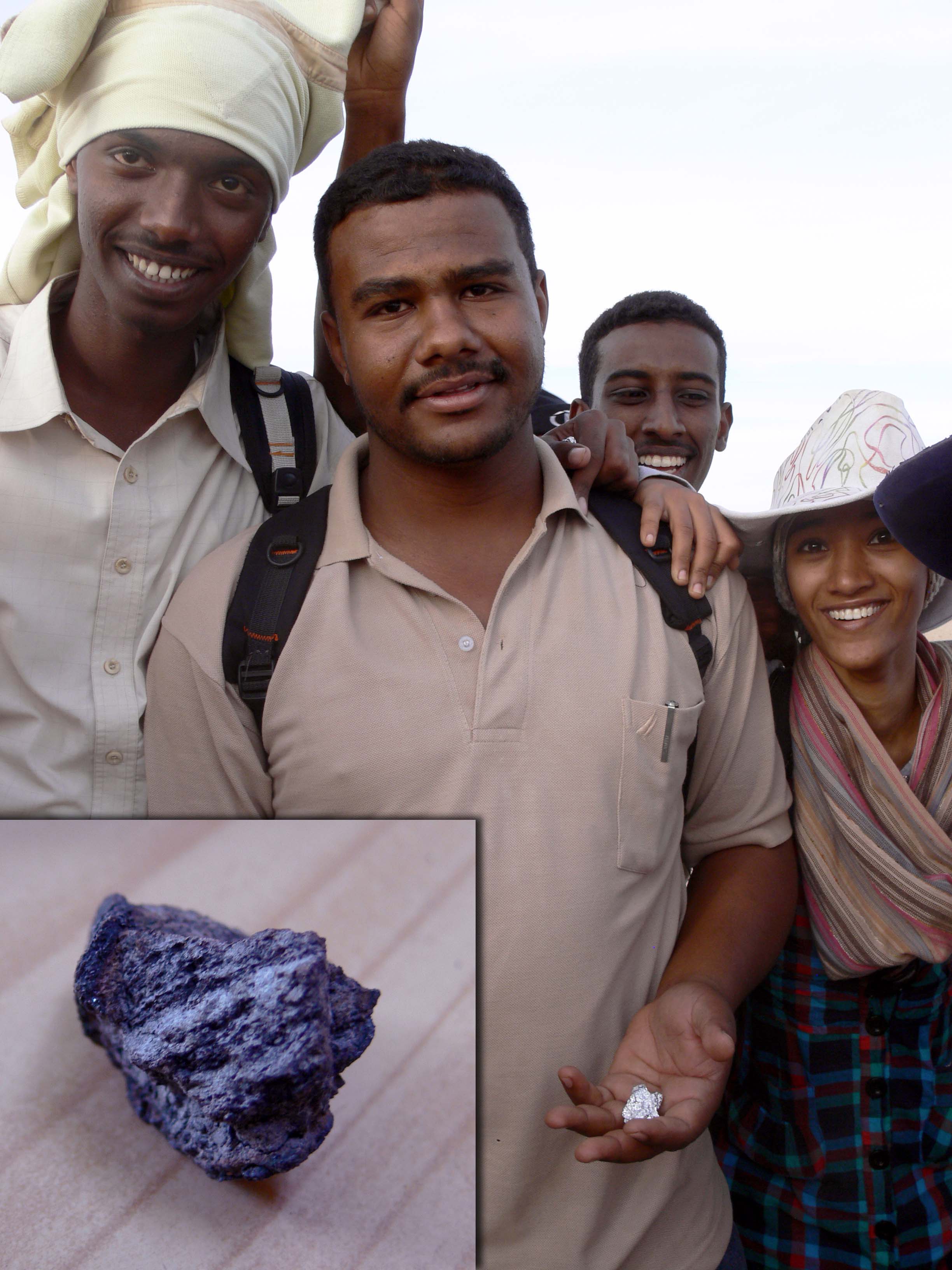 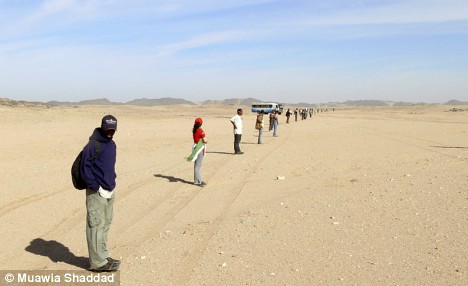 University of Khartoum students did systematic search
45 students and staff of the University of Khartoum rode buses out to desert, searched in long lines.  Found more than 280 pieces.
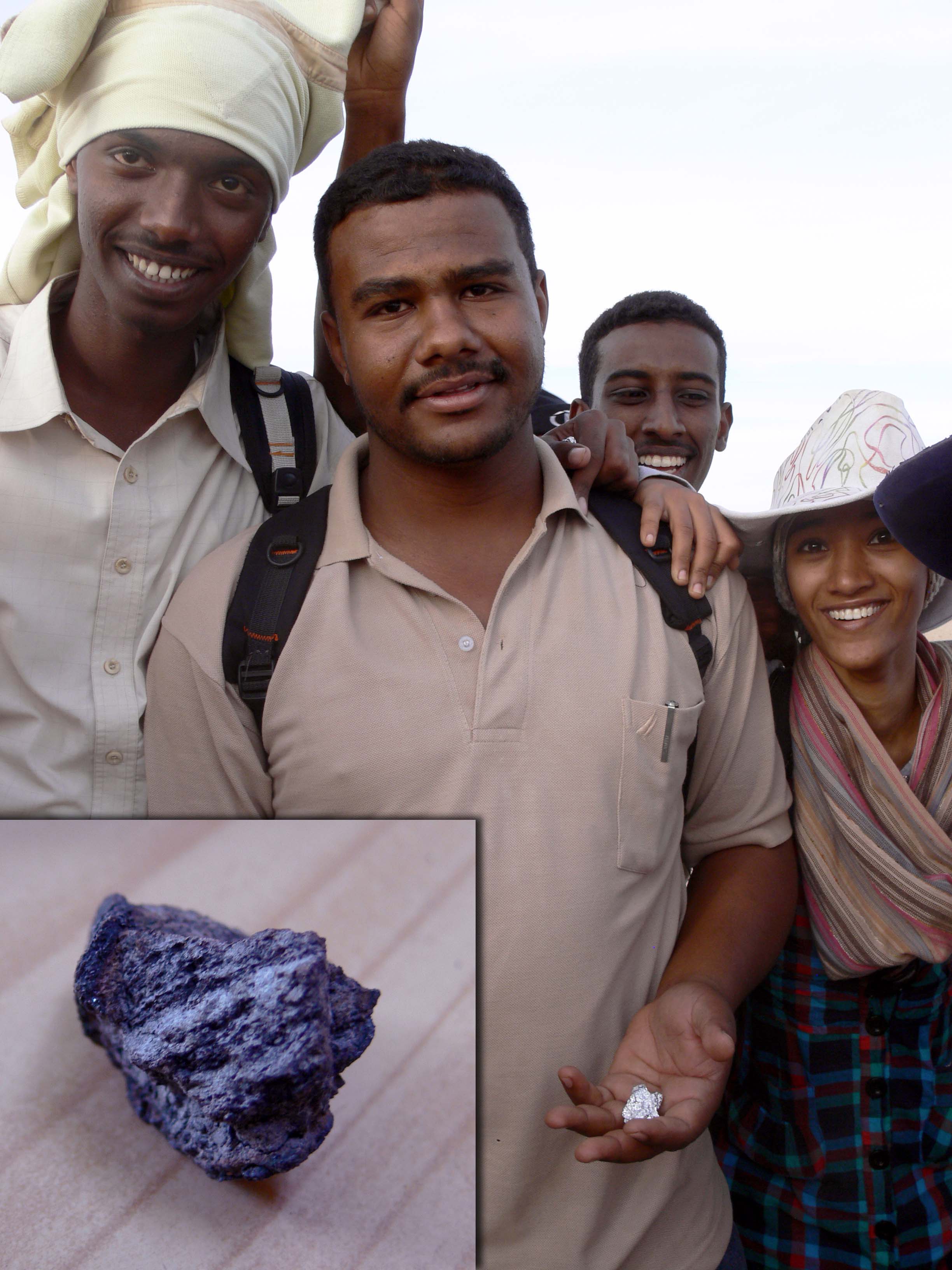 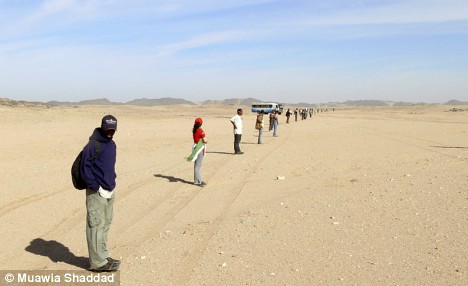 Macroscopic features of the Almahata Sitta meteorite.
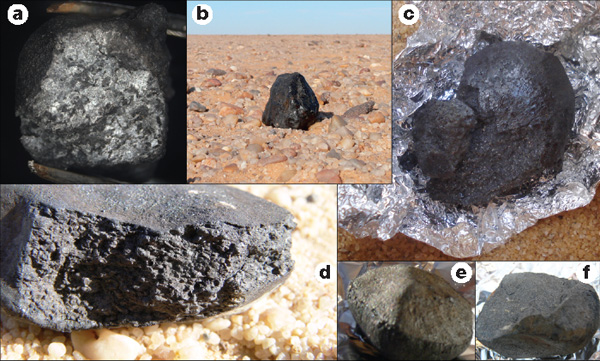 P Jenniskens et al. Nature 458, 485-488 (2009)
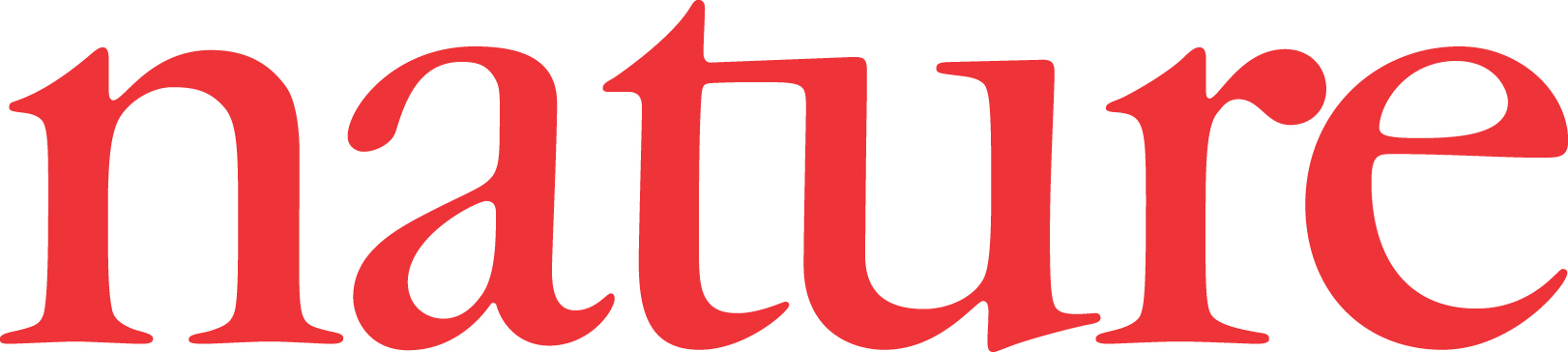 Systematic searches in Antarctica
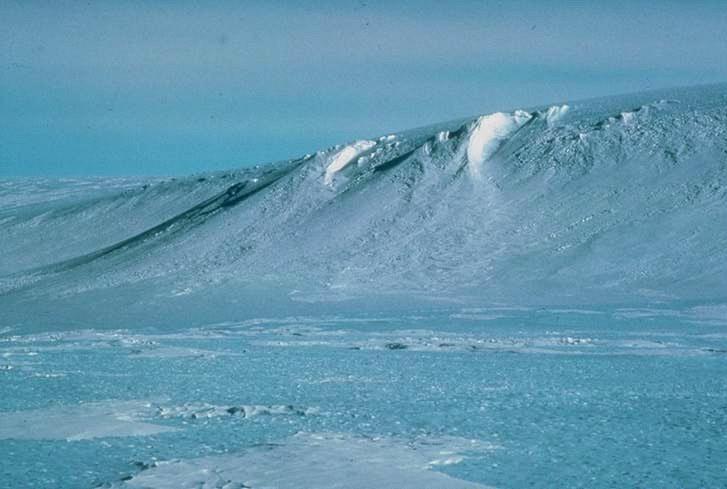 Systematic searches in Antarctica
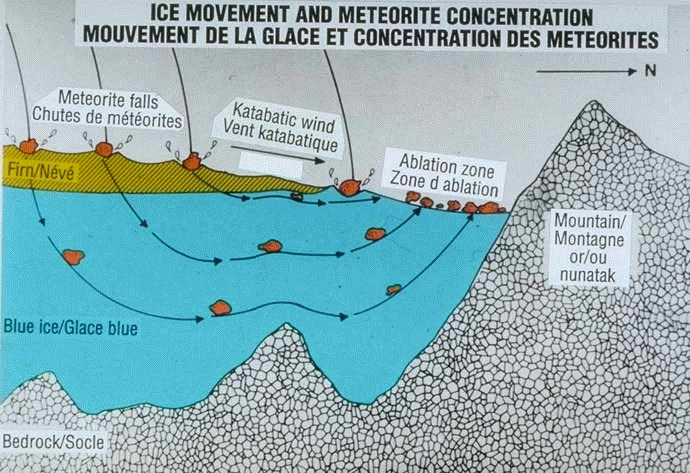 Searching for rare meteorites amidst thousands of Earth-rocks
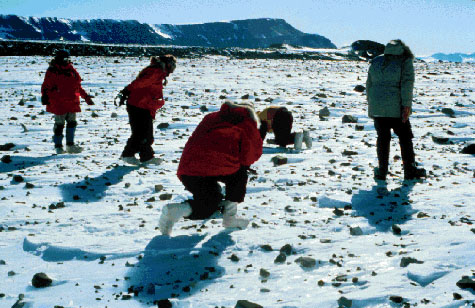 Primitive vs. processed meteorites
Based on composition, meteorites fall into two basic categories:
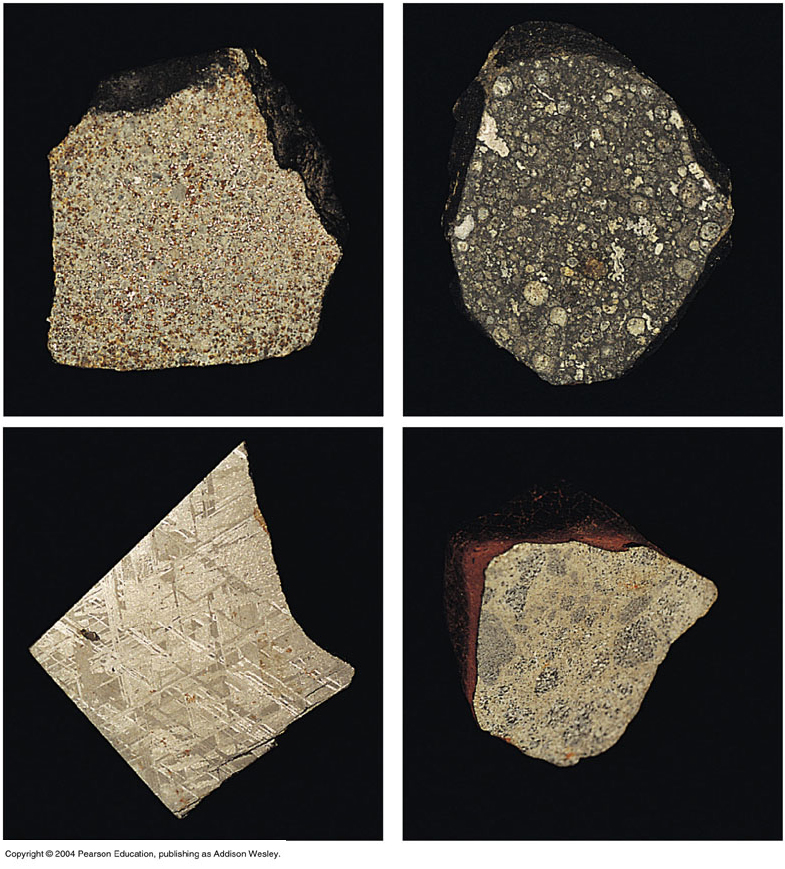 primitive
about 4.6 billion years old
accreted in the Solar nebula
processed
younger than 4.6 billion years
matter has differentiated 
fragments of a larger object which processed the original Solar nebula material
Origin of Meteorites
Primitive meteorites condensed and accreted directly from the Solar nebula.
the stony ones formed closer than 3 AU from the Sun
the Carbon-rich ones formed beyond 3 AU from the Sun, where it was cold enough for Carbon compounds to condense
Processed meteorites come from large objects in the inner Solar System.
 the metallic ones are fragments of the cores of asteroids which were shattered in collisions
the rocky ones were chipped off the surfaces of asteroids, Mars, and the Moon by impacts
Main types of meteorites
Chondrites
Carbonaceous
Non-carbonaceous
Achondrites
Iron
Stony-Iron
Chondrites
Rocky, inhomogeneous, contain round “chondrules”
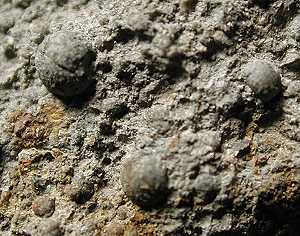 Carbonaceous Chondrites contain complex organic molecules
Amino acids, fatty acids, other so-called “building blocks of life”
Did building blocks of life come to Earth from space?
Did life itself come to Earth from space?
“Panspermia” theory
Carbonaceous Chondrites: Insights into Planet Formation?
The oldest meteorites; quite rare
Chondrules (round): primitive chunks of early Solar System
Calcium aluminum inclusions (CaI’s): isotope ratios (26 Al and 26 Mg) suggest that a supernova explosion went off right next to the early Solar Nebula
Did the supernova stimulate formation of our Solar System?
Some types of Chondrites were formed all at once: from one asteroid
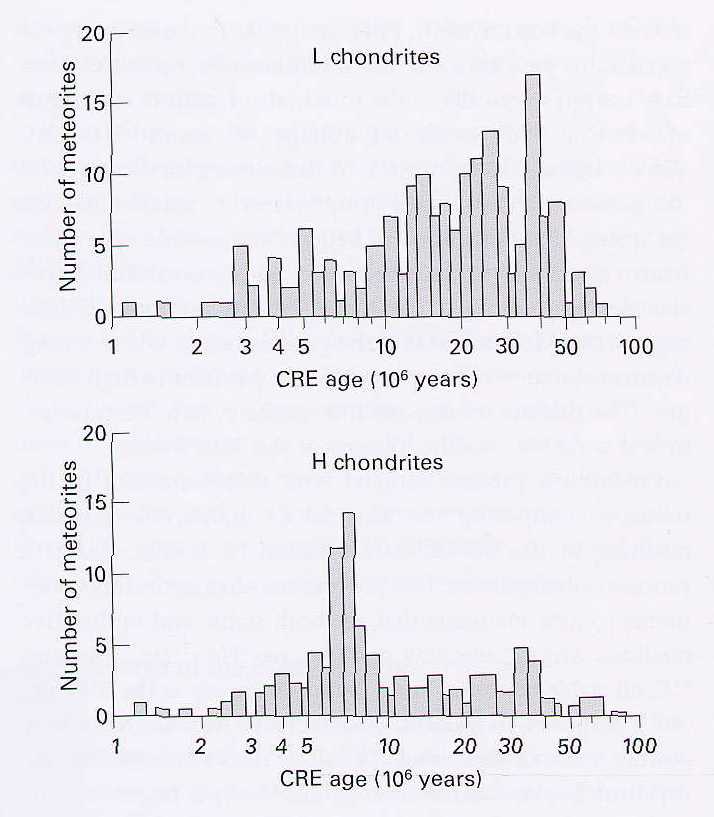 Iron meteorites
Made of iron and nickel
Pits made during atmospheric entry (hot!)
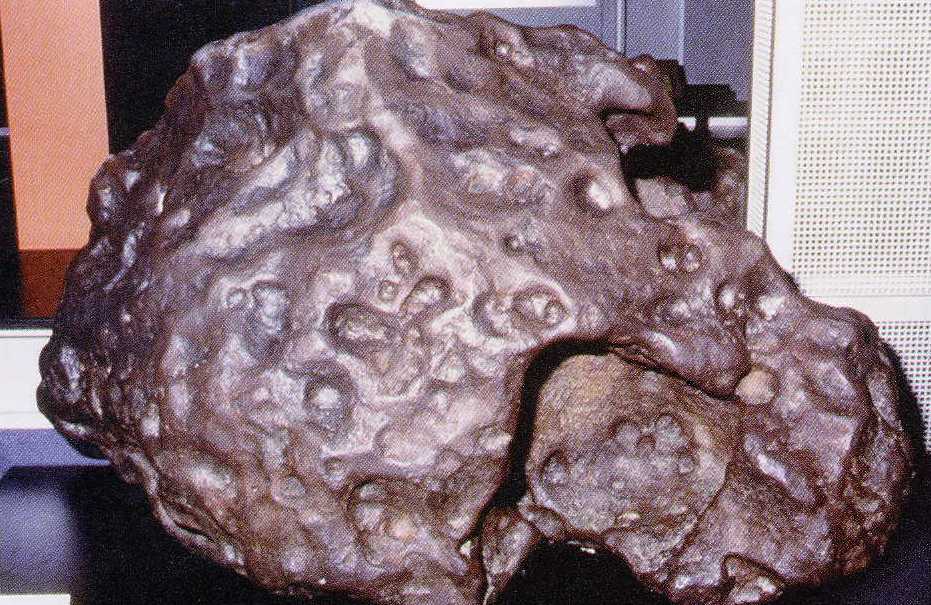 Iron meteorites: from core of differentiated asteroids
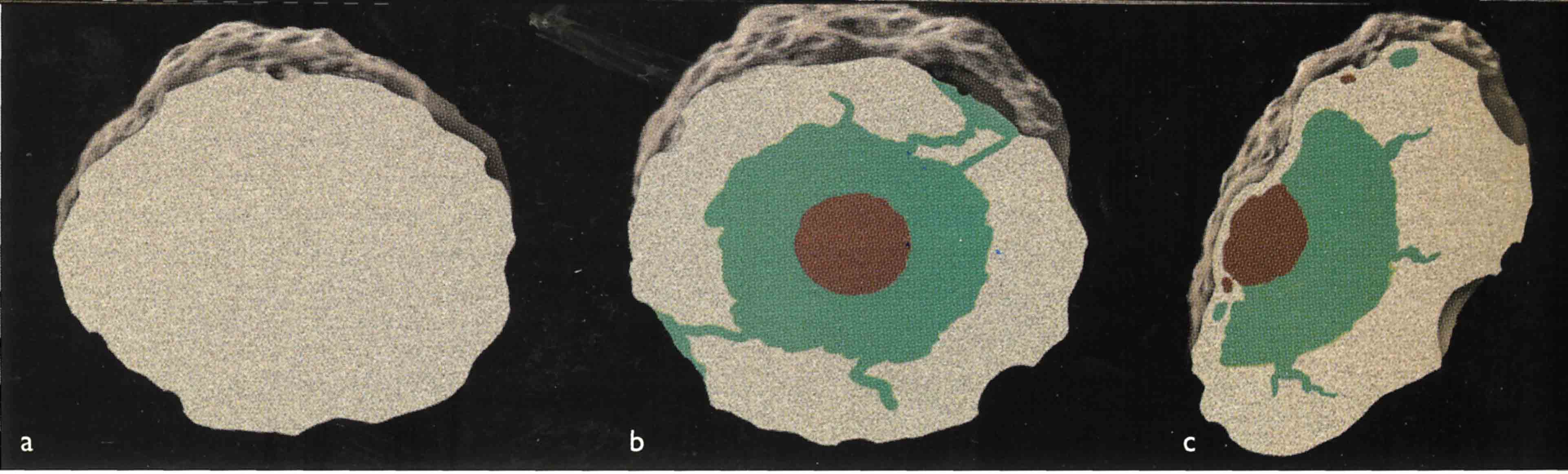 The making of future meteorites!
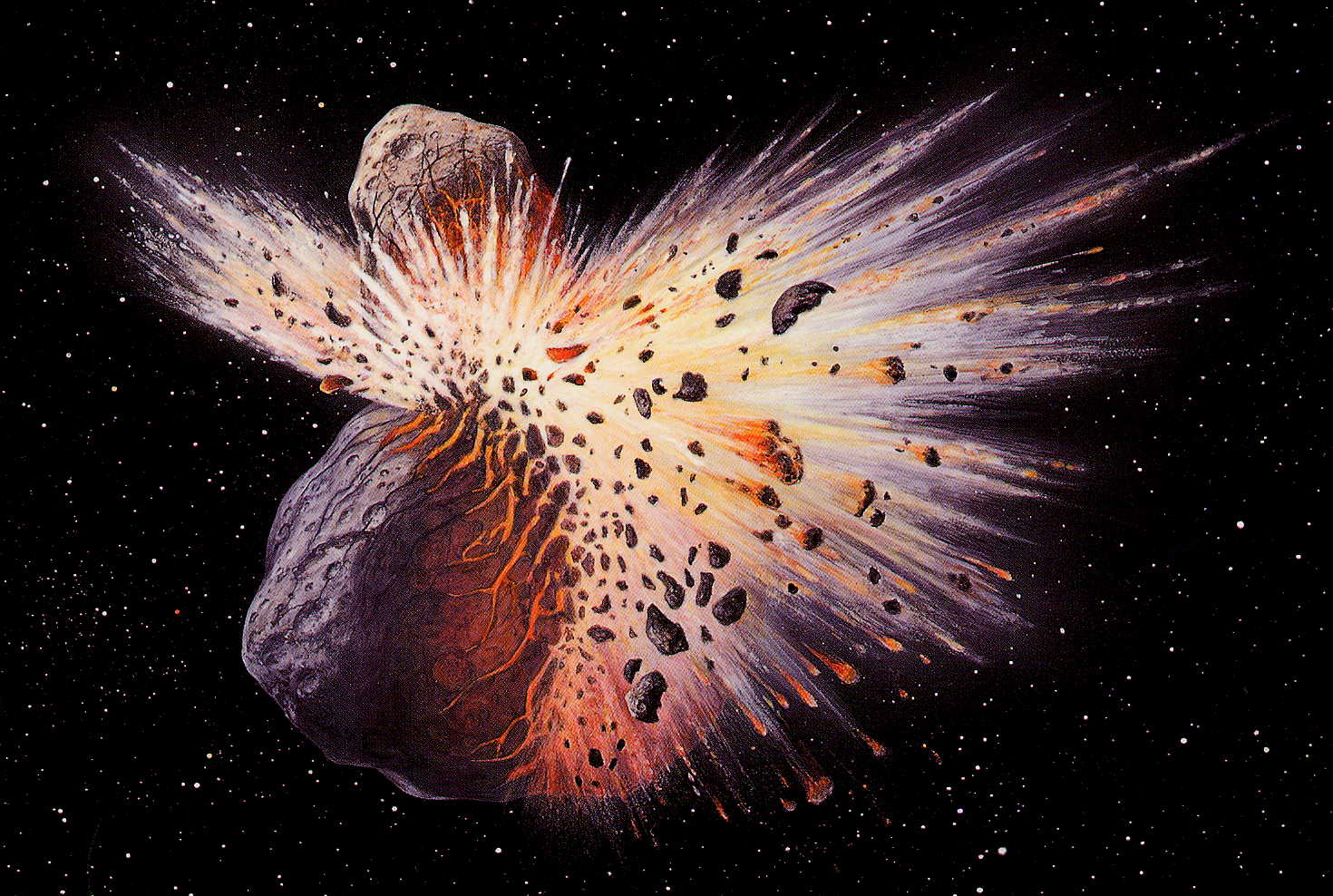 Crystalization pattern of the iron is unique
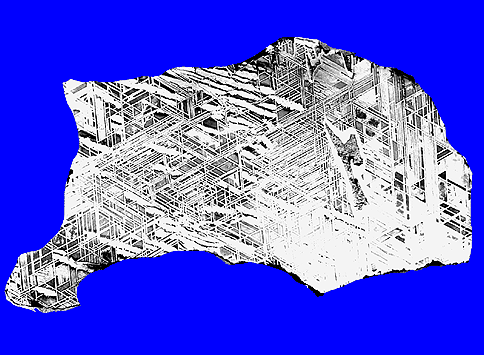 Characteristic of very slow cooling of iron within an asteroid core
Due to diffusion of nickel atoms into solid iron as core cools
Says original asteroid must have been large enough to be differentiated
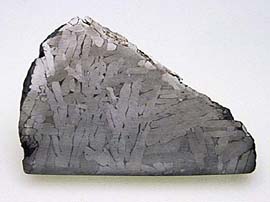 Stony-Iron meteorites - the prettiest
Crystals of olivene (a rock mineral) embedded in iron
From boundary between core and mantel of large asteroids?
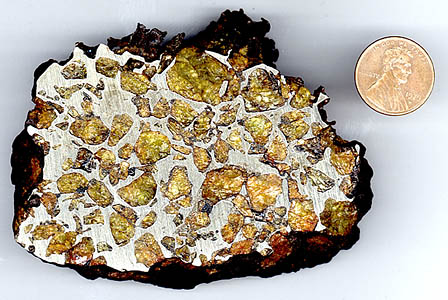 Achondrites: from Mars and Moon
From Mars: 
Tiny inclusions have same elements and isotope ratios as Martian atmosphere (measured by spacecraft on Mars)
From the Moon:
Astronauts brought back rocks from several regions on the Moon
Some achondrites match these rock types exactly
Where do meteorites come from, and how do we know?
Spectra: reflection of sunlight as function of wavelength of light
Spectra of some meteorites and asteroids can be identical
Implies asteroid was parent body
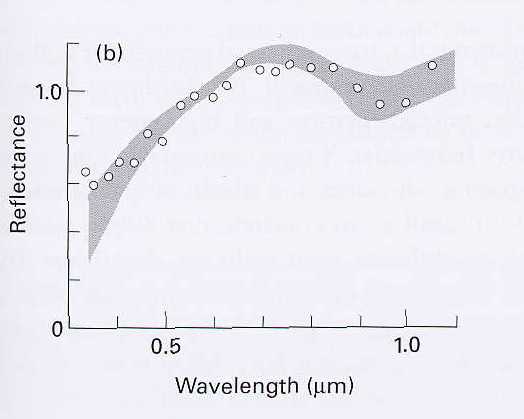 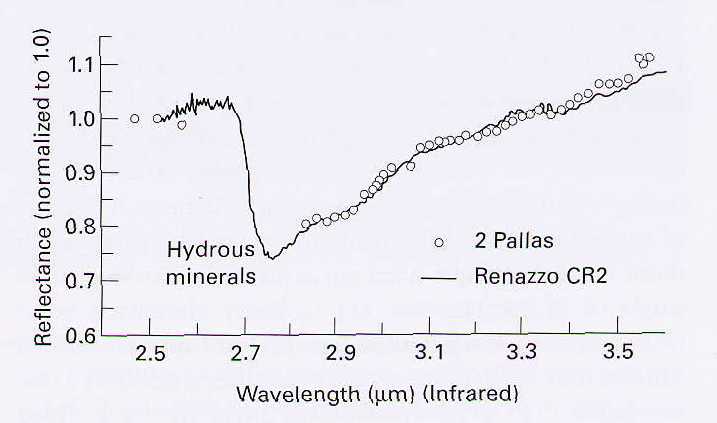 Toro
The main points: Meteorites
Each year the Earth sweeps up ~80,000 tons of extraterrestrial matter
Some are identifiable pieces of the Moon, Mars, or Vesta; most are pieces of asteroids
Meteorites were broken off their parent bodies 10’s to 100’s of million years ago (recently compared to age of Solar System)
Oldest meteorites (chondrites) contain interstellar dust, tiny diamonds made in supernova explosions, organic molecules and amino acids (building blocks of life)
Direct insight into pre-solar system matter, solar system formation
The main points: Cosmic Collisions
Cosmic collisions played major role in Solar System evolution
Aggregation of planets from planetesimals
Formation of Moon, tilt of Venus’ and Uranus’ rotation axes, composition of Mercury
Also played a major role in Earth’s evolution
Tilt of axis
Mass extinctions (dinosaurs, others)
Collision history derived from crater patterns, isotope ratios
Probability of global catastrophic impact event once every 100 million years 
Strong interest in tracking all Near-Earth Objects (NEO’s) that might hit the Earth in the future
Role of cosmic collisions in evolution of Solar System
Early phase (4.5 billion yrs ago): planet formation
Planetesimals collided or accreted to form larger pieces
Formation of Moon by glancing collision with Earth
Removal of most of Mercury’s crust by collision
Collision made Venus rotate backwards
Collision tipped Uranus onto its side (now rotates at 90 deg to rotation axes of all other planets)
“Late Heavy Bombardment” (~3.9 billion years ago) from Lunar record
First signs of life on Earth immediately followed “Late Heavy Bombardment” period.  Is there some sort of causal connection?
Early phase (4.5 billion yrs ago): planet formation relies on collisions
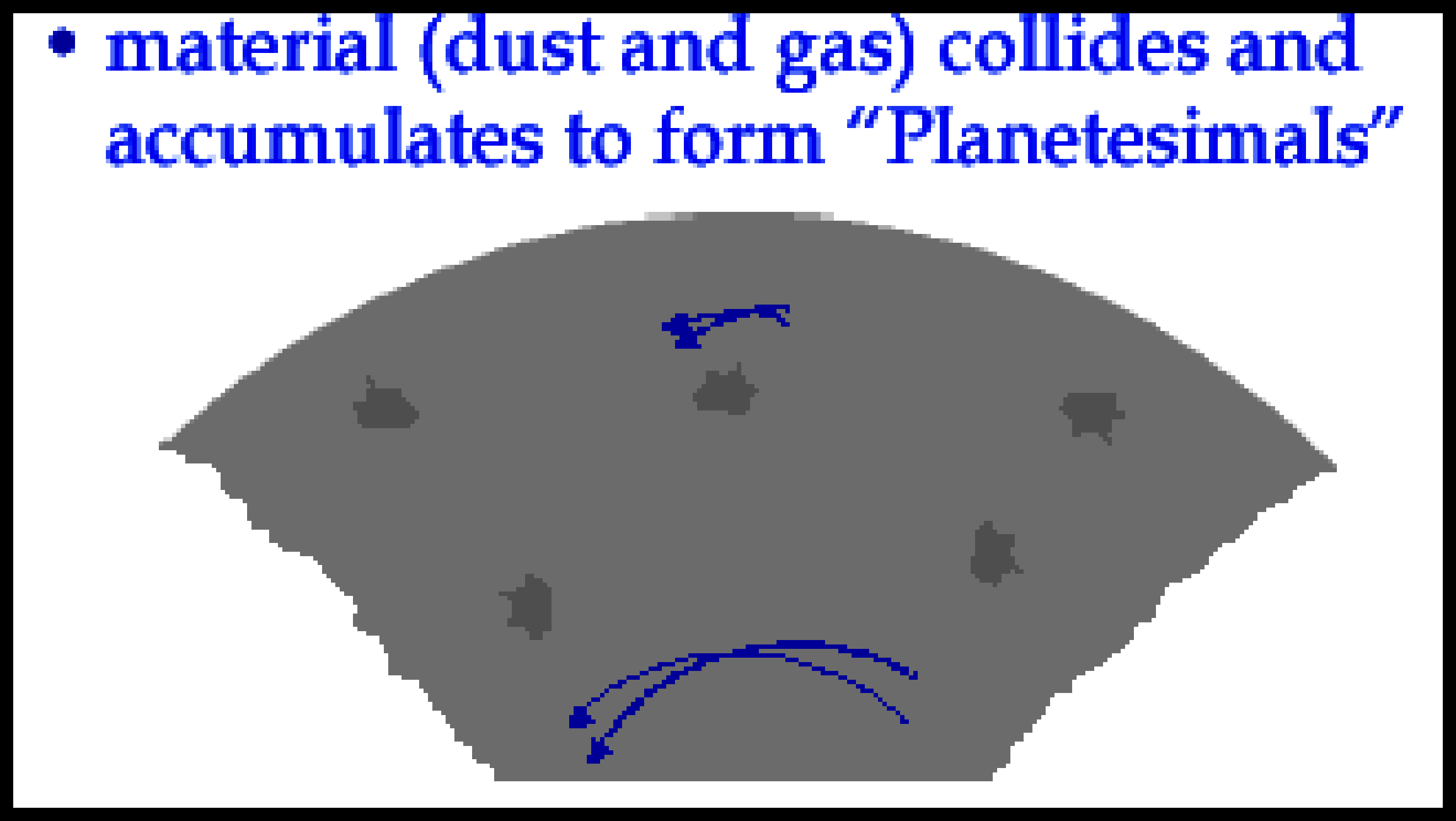 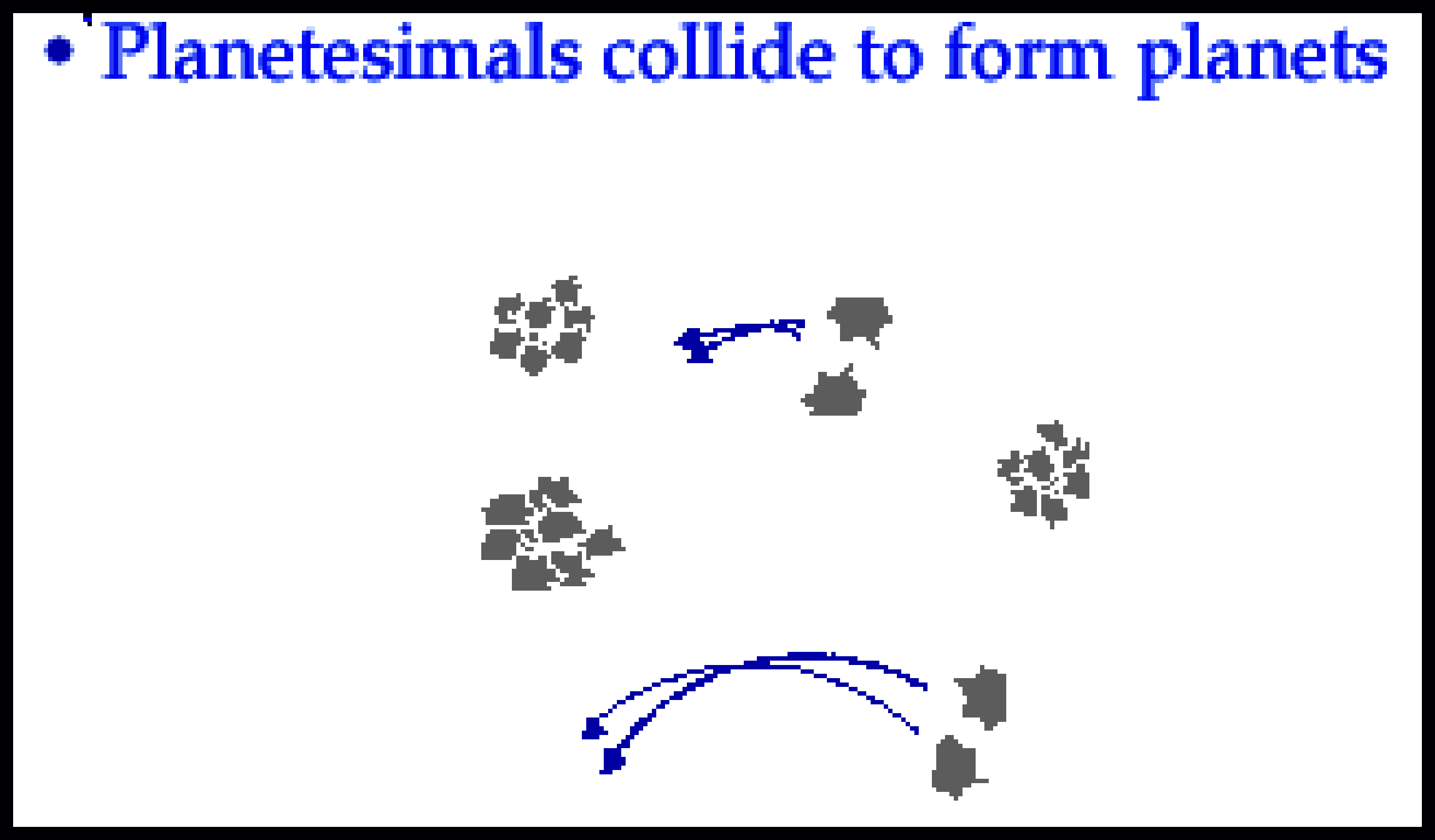 Evidence that Moon formed as result of a collision
Earth has large iron core, but the moon does not
Earth's iron had already drained into the core by the time of the giant impact that formed the moon
Debris blown out of both Earth and the impactor came from their iron-depleted, rocky mantles
Explains why mean density of Moon (3.3 grams/cm3) is much less than Earth (5.5 grams/cm3)
Moon has same oxygen isotope composition as the Earth
Mars and meteorites from outer Solar System have different oxygen isotope compositions
Moon formed form material formed in Earth's neighborhood.
Formation of the Moon….
Large planetesimal collides w/ Earth at glancing angle
Removed material is from mantle of Earth
Uranus’ rotation axis lies in plane of its orbit
Unique in Solar System
All other planets’ rotation axes point out of the plane of their orbits
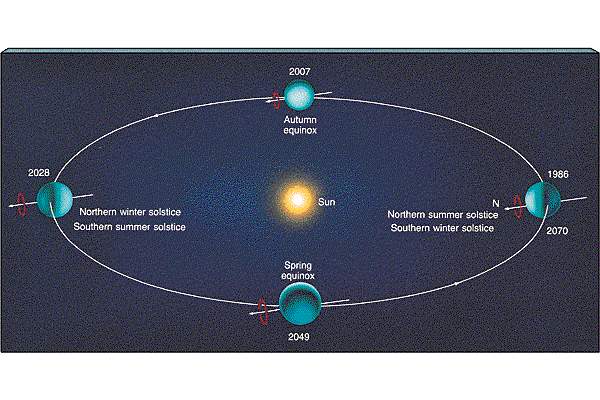 Collision with a massive body is best way to explain this
Would have to have collided with a body at least as big as the Earth
Approached Uranus at a large angle to the plane of the Solar System
Theories suggest young outer solar system was very unstable place
Many tens of Uranus and Neptune-mass planets initially
Unstable orbits: most of them were ejected from solar system
Perhaps on the way out, one of them hit Uranus
Venus rotates “backwards” compared with all other planets
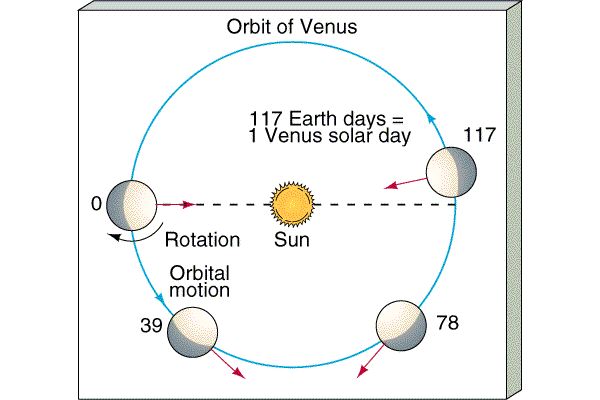 Did two roughly equal-mass bodies merge to form Venus?  Was early Venus hit by another planetary object?
Removal of most of Mercury’s crust by collision
Theory developed to explain why Mercury has so little lithosphere compared with its core
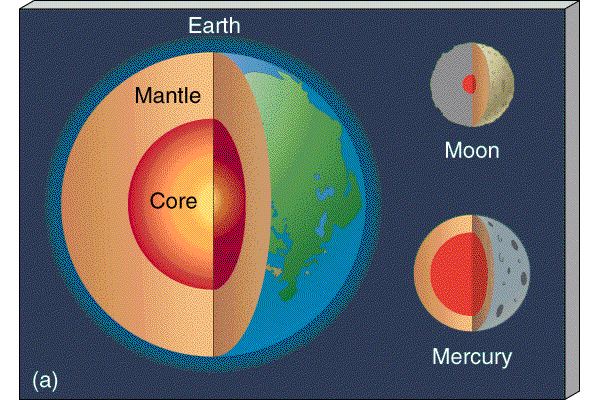 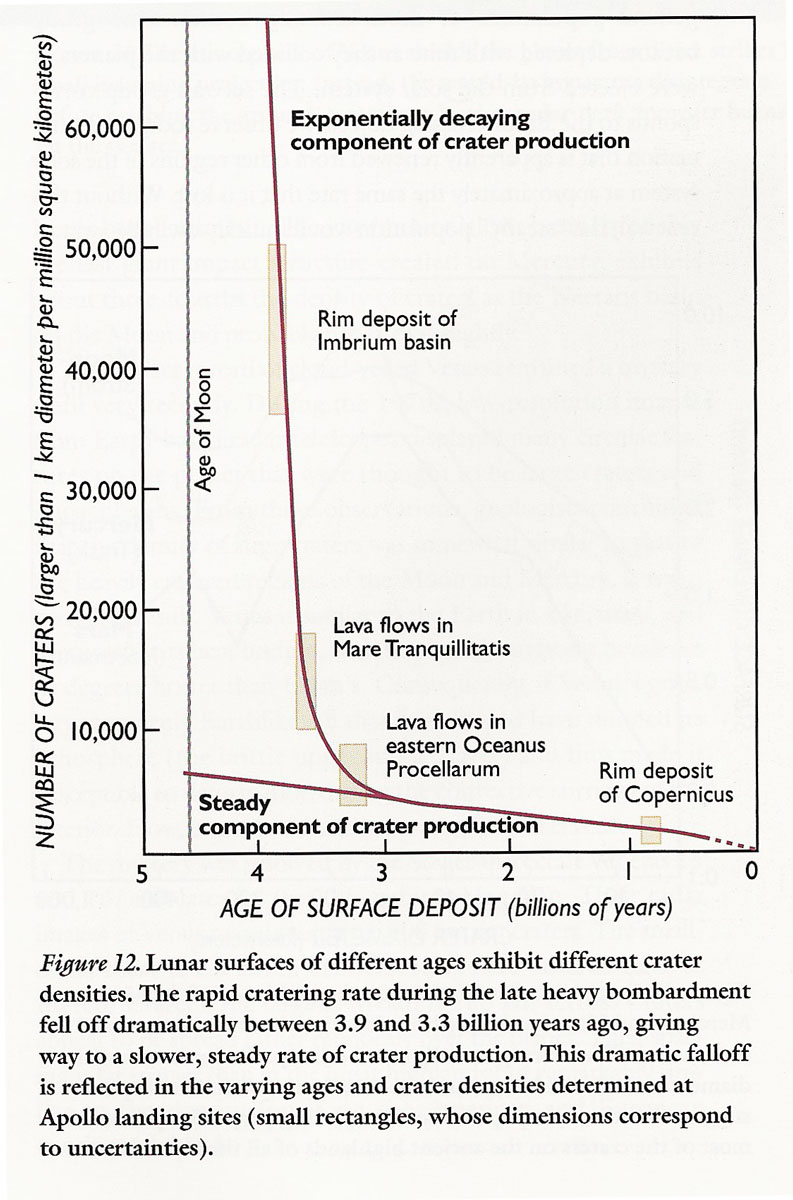 The Moon
“Late Heavy Bombardment” of Moon
Evidence from Moon suggests impact rate was 1000 times higher 4 billion years ago than 3.8 billion years ago
Heavy bombardment of Moon slowed down about 3.8 billion years ago
Similar evidence from Mercury, Mars
Evolution of the Moon’s Appearance
"Mare" are huge lava flows that came from fissures in Moon’s crust 3.2-3.9 billion years ago. There are similar flows on Earth (Siberia, India).
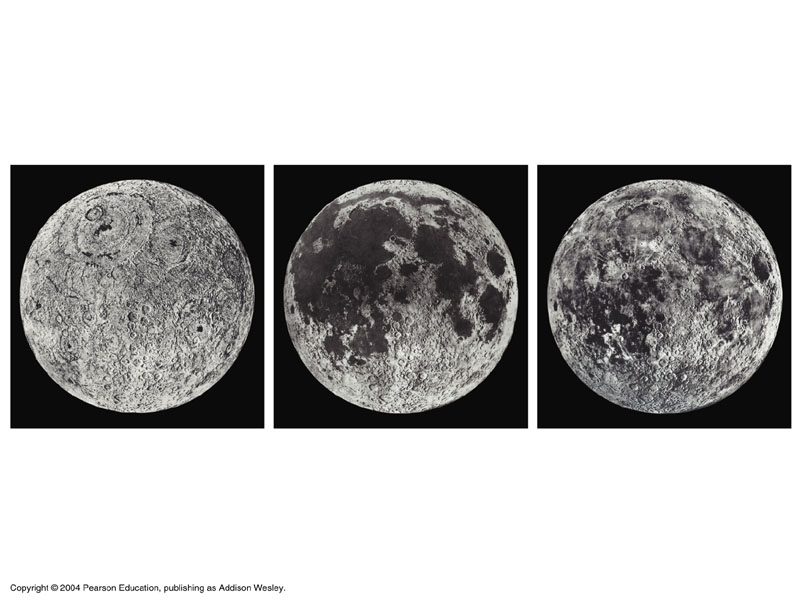 Even during heavy bombardment, a major impact only occurred every few thousand years. Now they only occur over tens or hundreds of millions of years (so the lunar surface hasn’t changed too much).
Basins on Mercury, Moon, Mars
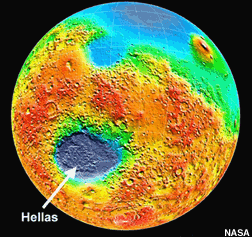 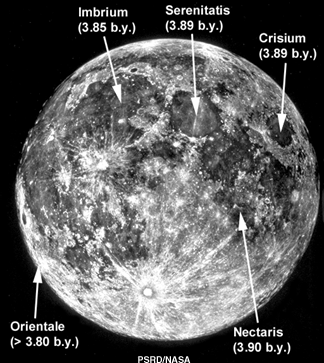 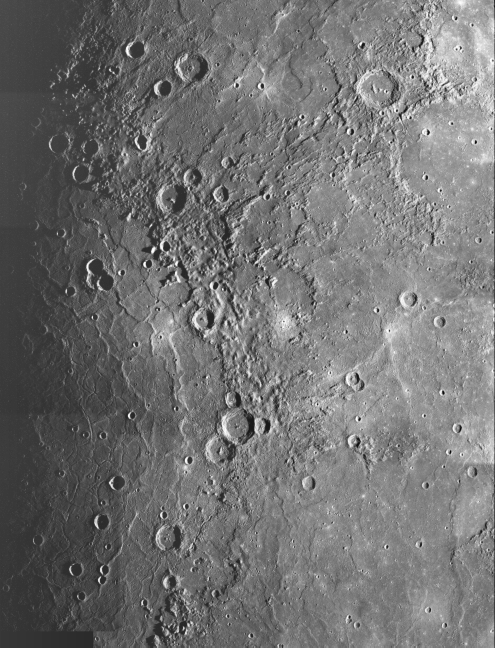 How general was the "late heavy bombardment" ?
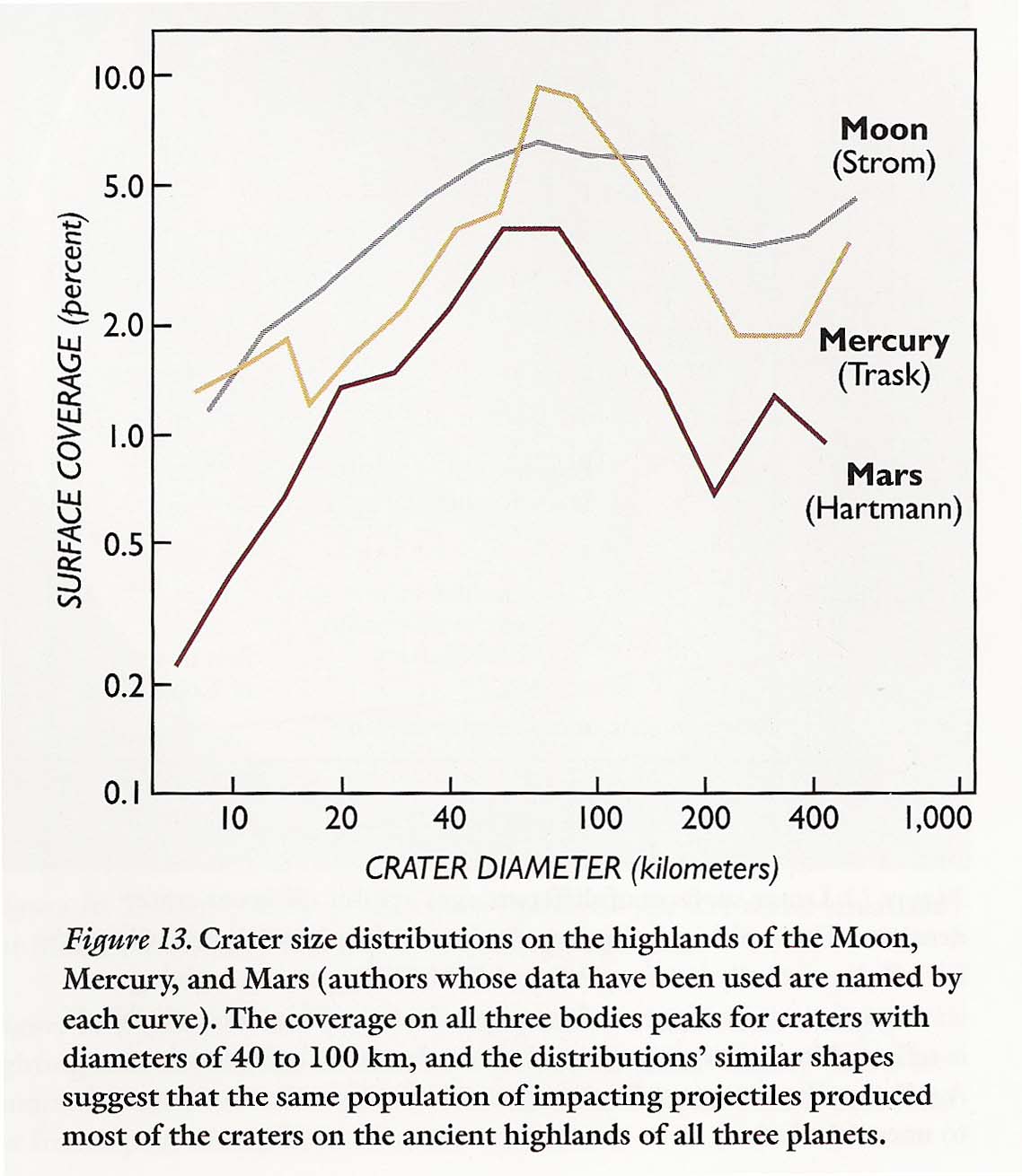 If Moon, Mars, Mercury all were hit, probably the Earth was too 
Was it the “last gasp” of planetary accretion?  Or a real spike in impact rate?
How general was the "late heavy bombardment" ?
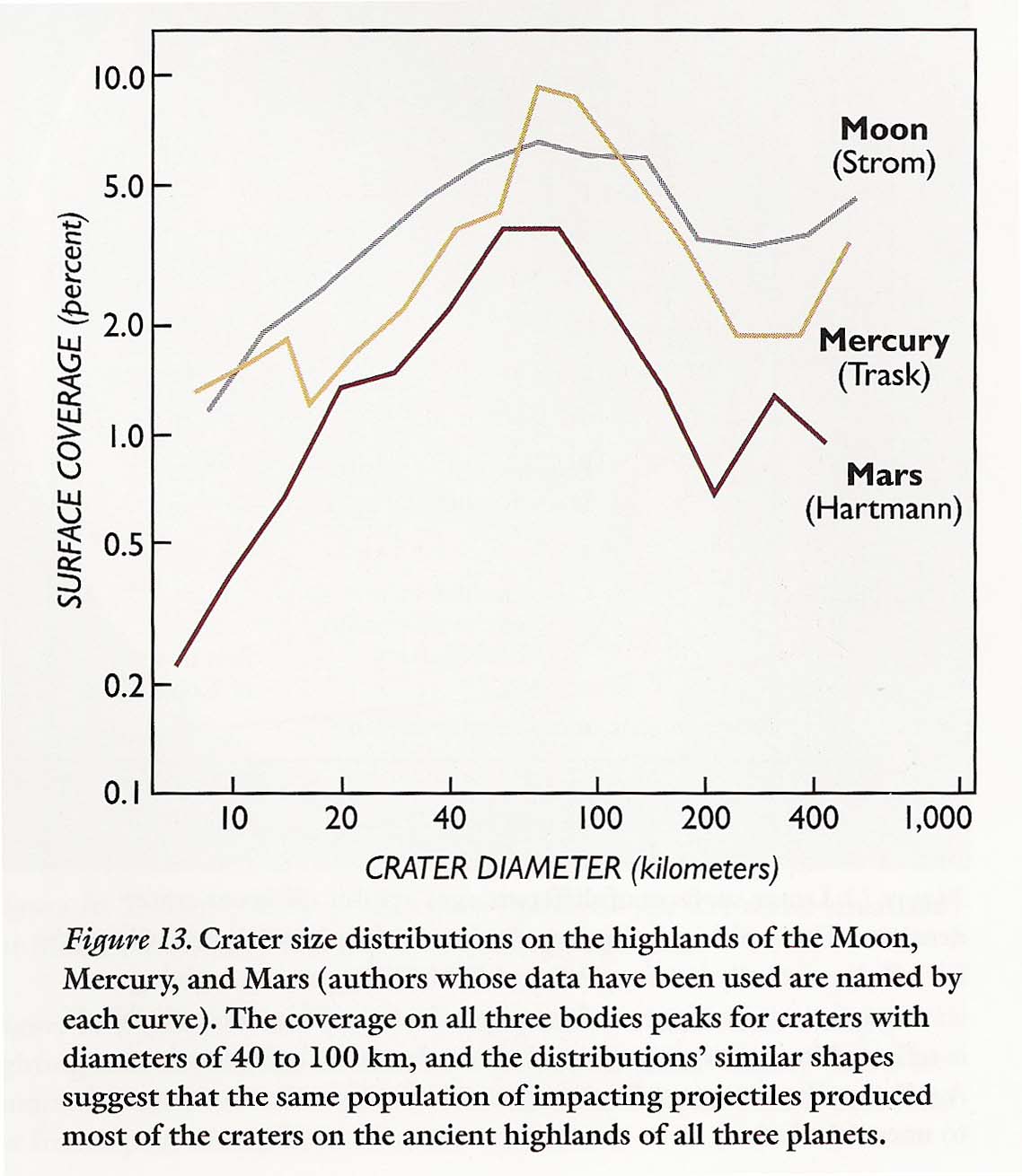 If Moon, Mars, Mercury all were hit, probably the Earth was too 
Was it the “last gasp” of planetary accretion?  Or a real spike in impact rate?
One theory: a real spike in impacts
Initially Solar System had large population of icy objects beyond Saturn
In stable orbits around Sun for several hundred million years until Neptune and Uranus began to form
As these planets grew, their gravitational attraction began to scatter the remaining planetesimals into the inner Solar System
A small fraction crashed into the Moon and rocky planets, making immense craters
Calculations suggest that the bombardment would have lasted less than 100 million years
Consistent with ages of craters and impact basins in Lunar highlands
Earth experienced major collisions as well
But most craters got eroded away, subducted, or drowned
A tour of craters on Earth:





Algeria				Chad (Africa) from airplane
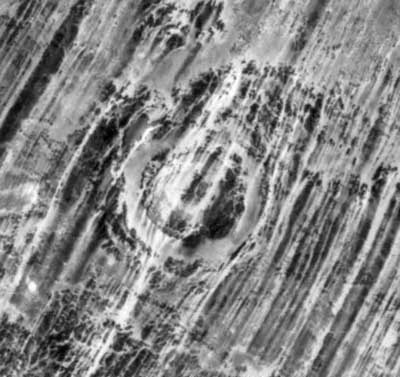 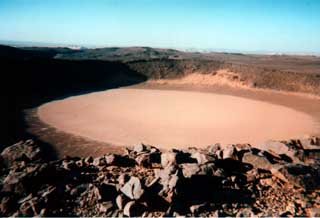 Earth’s craters
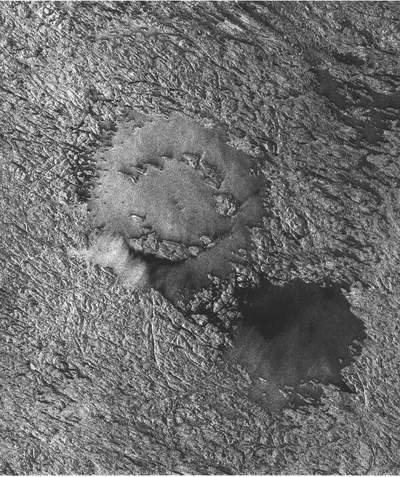 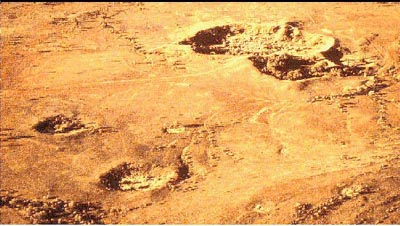 Clearwater, Canada		Henbury, Australia
Earth’s craters, continued
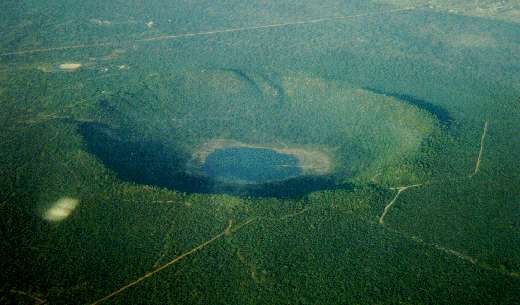 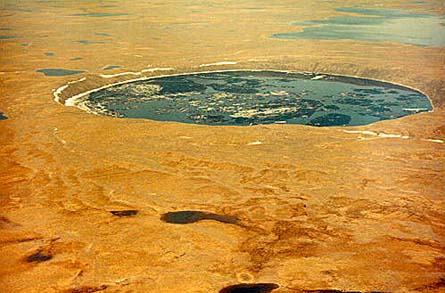 Tswaing, South Africa
New Quebec, Canada
Arizona’s Meteor Crater, the most famous example
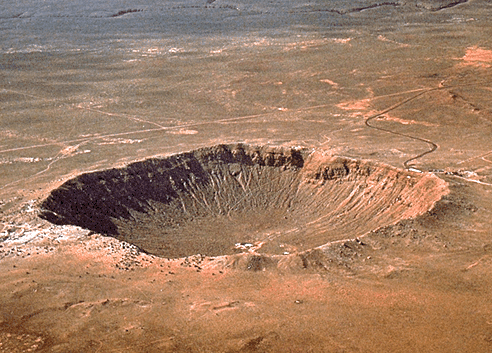 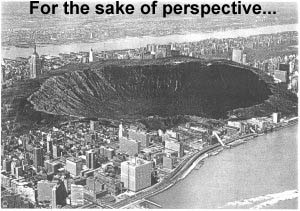 Giant impact 64 million years ago: best idea for dinosaur extinction
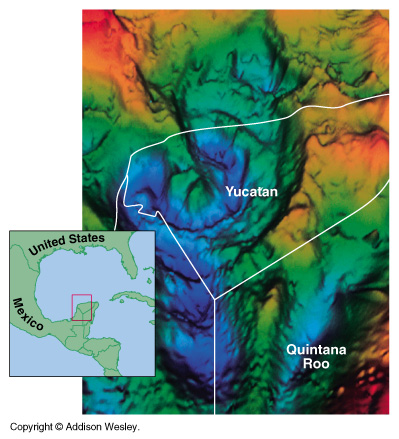 Chicxulub crater north of Yucatan peninsula, Mexico
180 km wide
Dated to same period as extinctions at Cretacious-Tertiary boundary
Corroborating evidence: Iridium layer
Layer of enhanced abundance of Iridium found worldwide
Dated to same time as dinosaur impact
Asteroids contain high concentration of Iridium, relative to Earth
Ash on top of Iridium (huge fires)
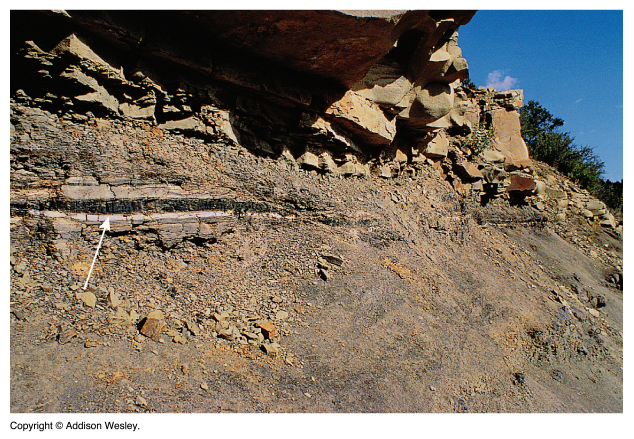 Impact energies are very large!
Credit: Bob O’Connell, U Virginia
BBC News, 2002: Evidence for Late Heavy Bombardment on Earth
OUR PLANET WAS BEATEN UP
The first convincing evidence that the Earth was bombarded by a devastating storm of meteoroids and asteroids four billion years ago has been found in Earth's oldest rocks.
Scientists have looked for clues in sedimentary rocks from Greenland and Canada - the oldest on Earth - that date from the waning phases of the Late Heavy Bombardment.
Researchers from the University of Queensland, Australia, and the University of Oxford, UK, say they have detected in these rocks the chemical fingerprints of the meteorites left over from the Late Heavy Bombardment - various types of tungsten atoms (tungsten isotopes) that must be extraterrestrial.
Collision of Comet Shoemaker-Levy 9 with Jupiter, 1994
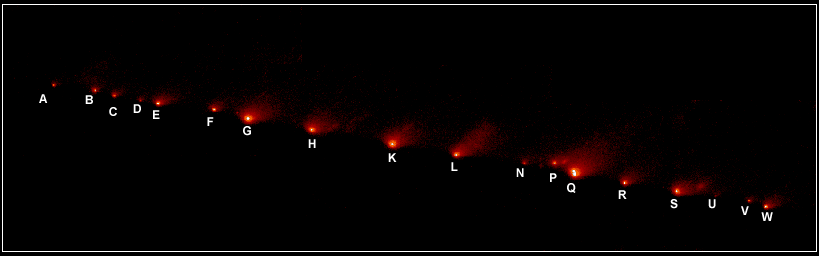 Comet discovered March 1993, after it was captured into orbit around Jupiter
In 21 separate pieces!  Broke up due to Jupiter’s tidal forces
All 21 fragments hit Jupiter in one week in July 1994
Tidal breakup of a comet when it passes too close to Jupiter
Worldwide network of astronomers observed collisions over one week
I was at Lick Observatory on Mt Hamilton
As Earth turned, e-mails flew around the planet to tell people what to look for
As Jupiter was setting at one place on Earth, scientists sent e-mails to places where Jupiter was just rising
Examples:  “Impact B is a dud” 					    “Impact G is spectacular”
Initial impact with atmosphere on night side, seen by Galileo spacecraft
Time sequence
White dots are hot gases exploding out of Jupiter’s atmosphere on night side
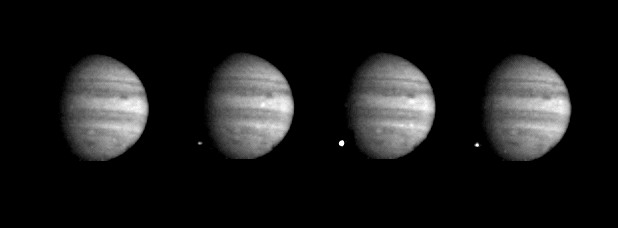 G impact spot as Jupiter rotated(Lick Observatory)
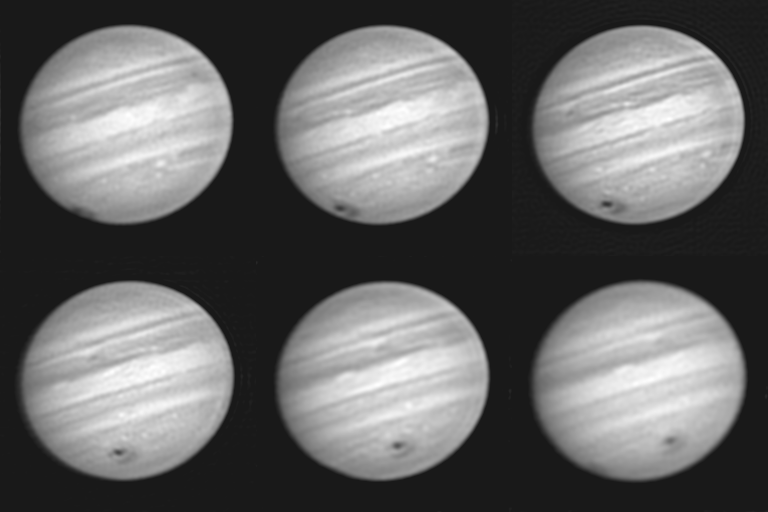 Multiple fragments of Shoemaker-Levy 9 hit Jupiter in sequence
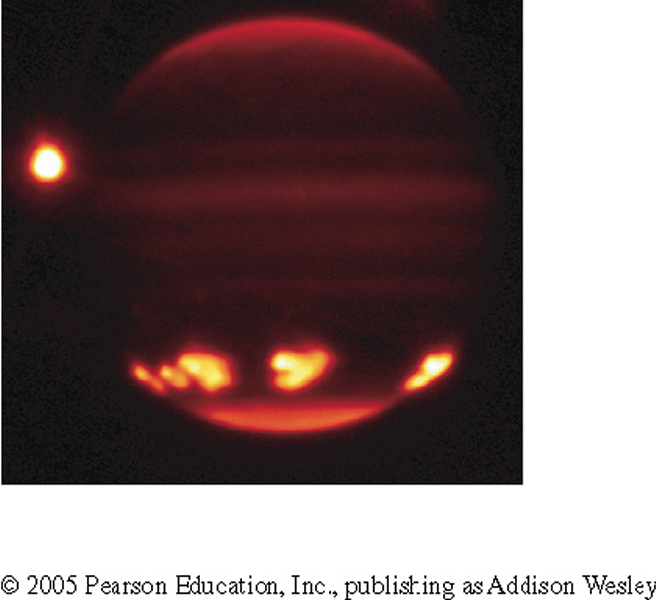 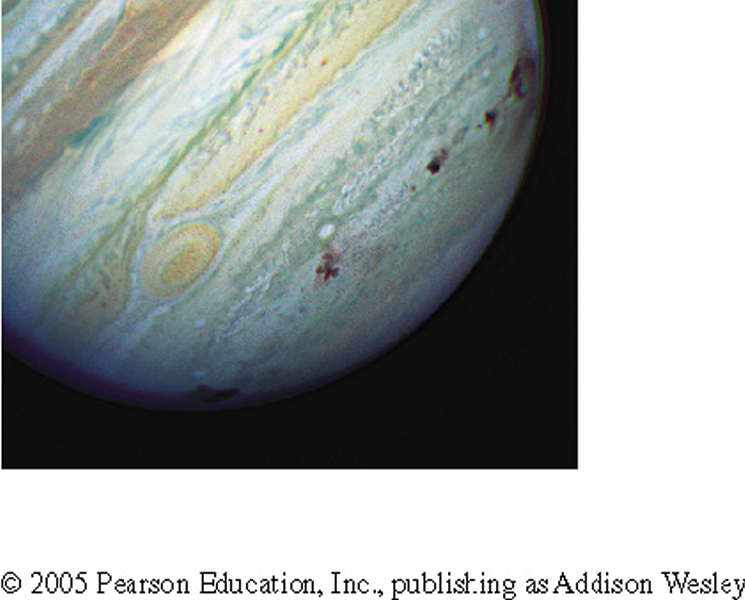 Infrared image of multiple impact points
(Keck Telescope)
Hubble Space Telescope visible-light image
Lessons learned from Comet Shoemaker-Levy 9
Made us realize that “impacts happen” !
Many comets must break up into pieces the way SL-9 did: Ganymede craters
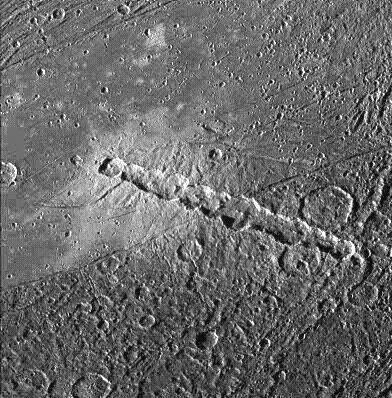 The asteroid with our name on it
We haven't seen it yet.
Deflection is more probable with years of advance warning. 
Control is critical: Breaking a big asteroid into a bunch of little asteroids is unlikely to help.
We get less advance warning of a killer comet….
What if a Shoemaker-Levy 9 size comet were to hit the Earth?
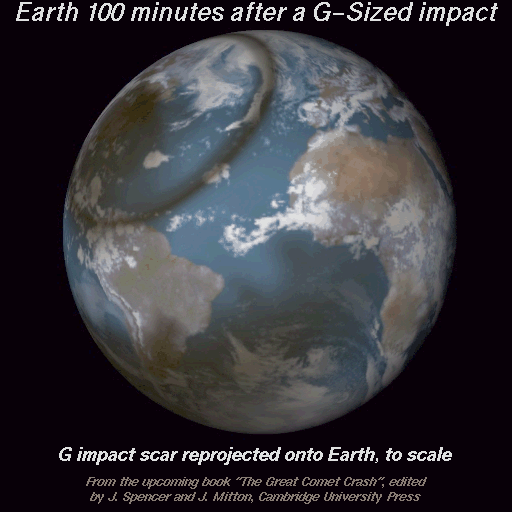 Drastic effects of impact on a terrestrial planet
At “ground zero” rock, water, biomass  are vaporized or melted
Deeper rock is shock recrystallized (ultra high pressures) and fractured
Series of deep fractures form, may allow lava from the interior to erupt
Shockwaves obliterate life just outside of “ground  zero”
Earthquakes (and impact itself, if in ocean) generate giant waves in oceans, wipe out coastal areas
Friction in atmospheric dust generates widespread lightening
Thick dust in atmosphere blots out sun for months or years
Aerosols caused by eruptions and vaporization remain  in atmosphere for decades
Future extinctions might not be limited to dinosaurs
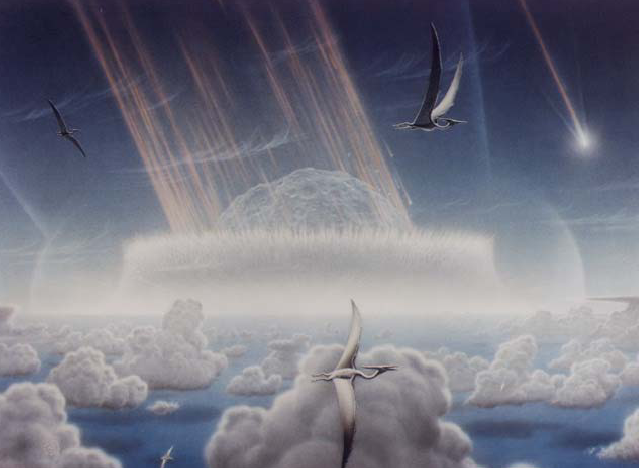 Near Earth Objects: will Earth have another collision soon?
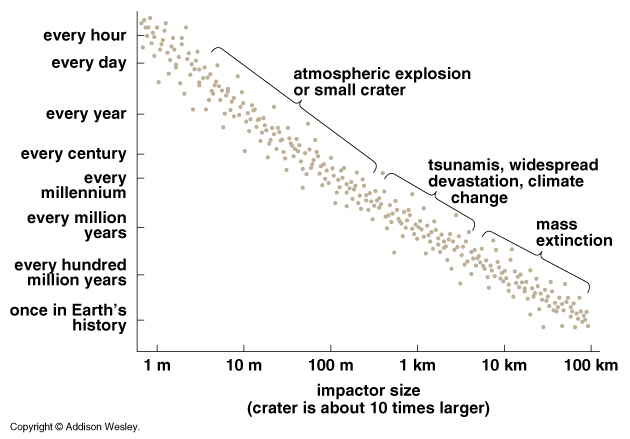 There have been many impacts in the past
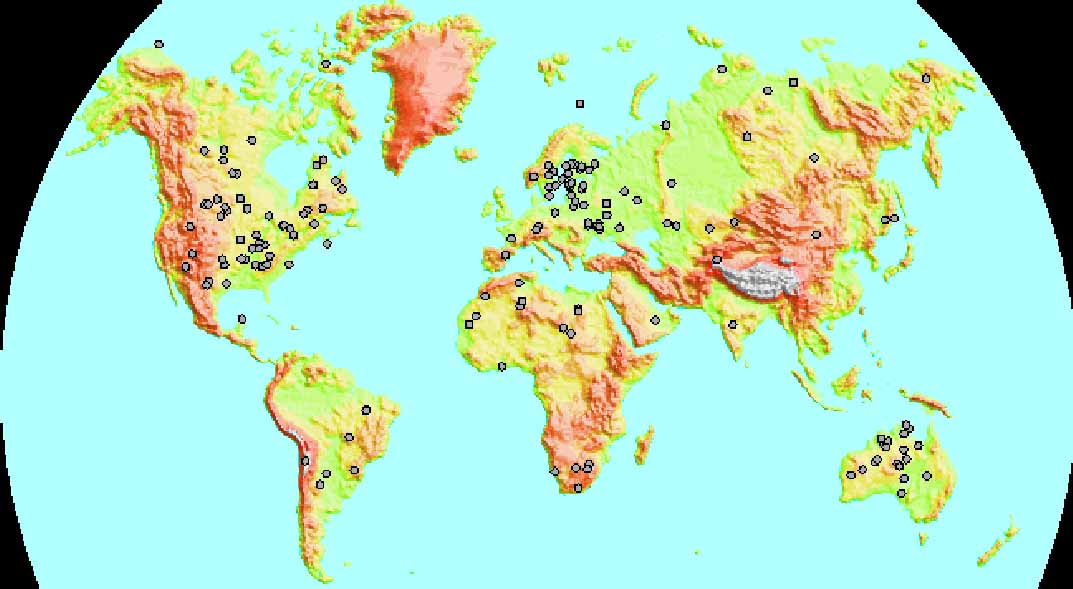 What can be done?
Vigorous program to detect objects that are aiming near Earth
Several are under way; not as vigorous as they might be
Also need better orbit prediction methods
Characterize mechanical properties of the main types of asteroids, comets
Are they solid?  Rubble piles?  Makes a difference.
Work on conceptual ways to divert an incoming object
Gentle (ion thruster for 50 yrs)
Not so gentle (e.g. nuclear blast, ….)
Solar radiation pressure? (paint one side white!)
There are several projects to find near Earth asteroids and comets
It is thought that there are about 1600 Earth crossing asteroids larger than 1 km in diameter. 
Only about 100 are known. 
Programs to find most of them are under way
Still somewhat of a hard sell to funding agencies
Question
If one of the Near Earth Object programs finds an incoming asteroid that will likely hit the Earth, should they announce it to the public?
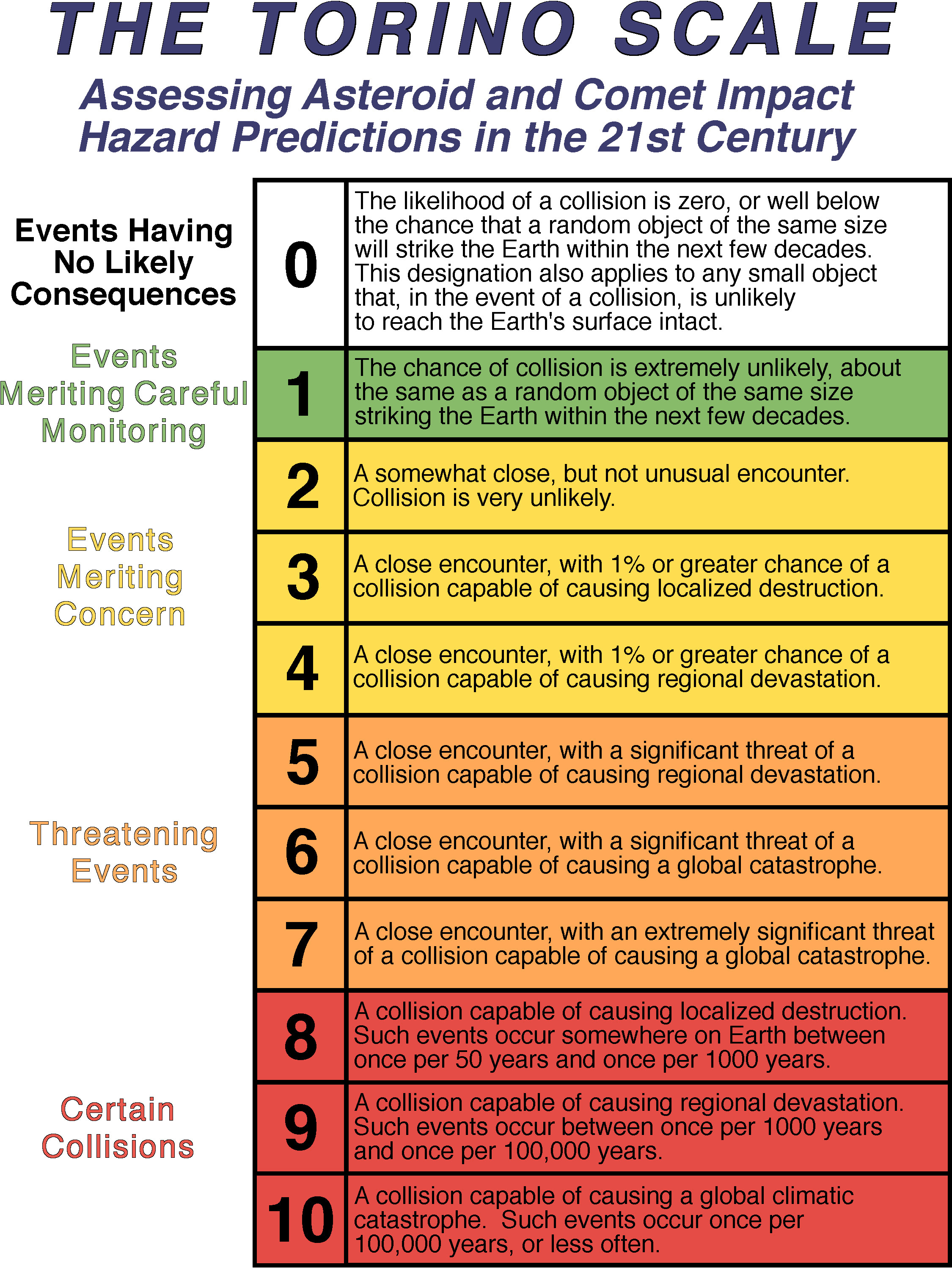 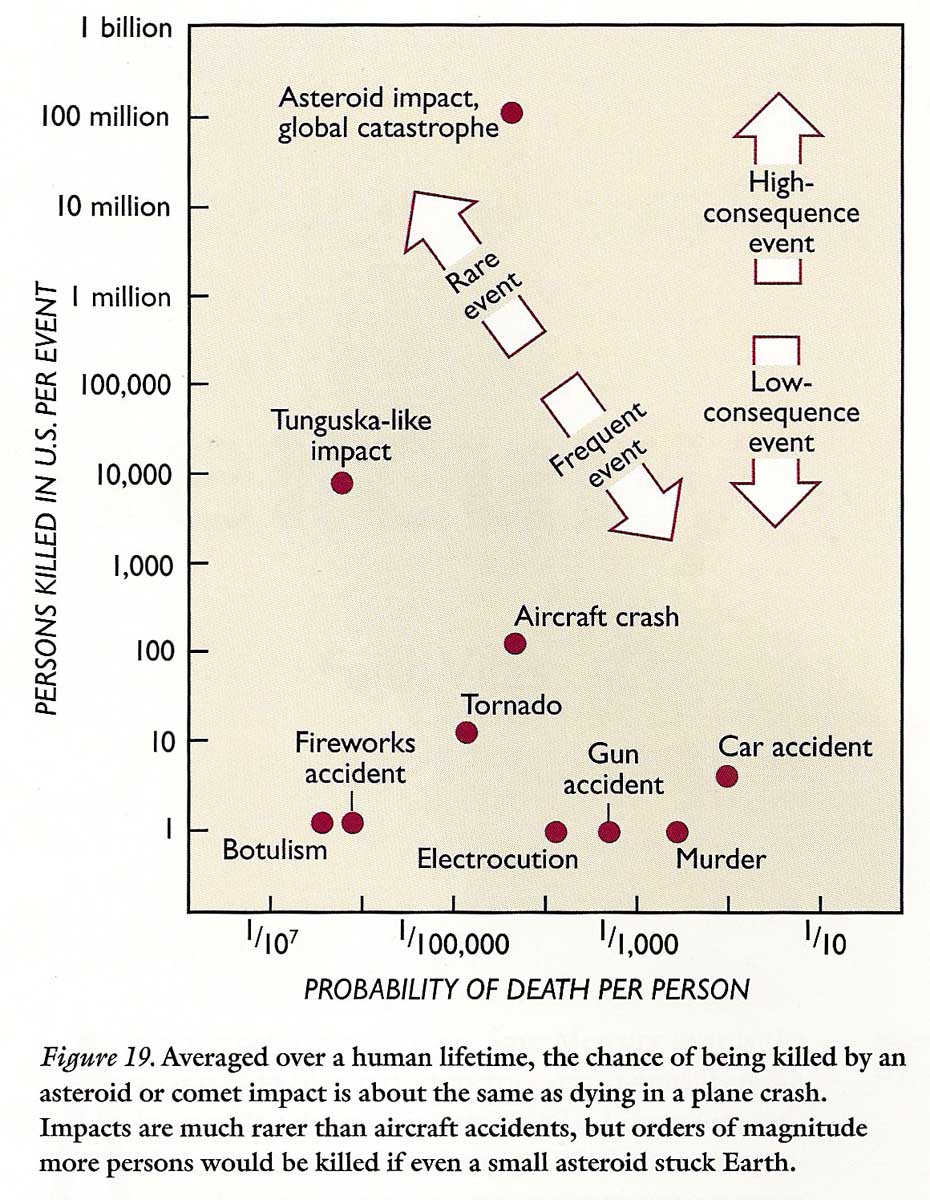 Low probability of a rare but high-consequence event
Cosmic Collisions: The main points
Cosmic collisions played major role in Solar System evolution
Aggregation of planets from planetesimals
Formation of Moon, tilt of Uranus’ axis, composition of Mercury
Also played a major role in Earth’s evolution
Tilt of axis
Mass extinctions (dinosaurs, others)
Collision history derived from crater patterns, isotope ratios
Probability of global catastrophic impact once every 100 million years; regional catastrophic events more frequent
Recent advances in tracking all Near-Earth Objects (NEO’s)
Very active field of research!
Probability is 100% that a Near Earth Object will hit us.  The big questions are "how soon?"  and "what can we do about it?"